Simulation Statistics
BY SAGAR AND SIDDHANT
Simulation Parameters
Electrons
(10k)
pt: 4-4
cut: e>0.225
phi: -pi to pi
Eta: 1.5 - 4
default units
CEMC
CEMC
e vs ge
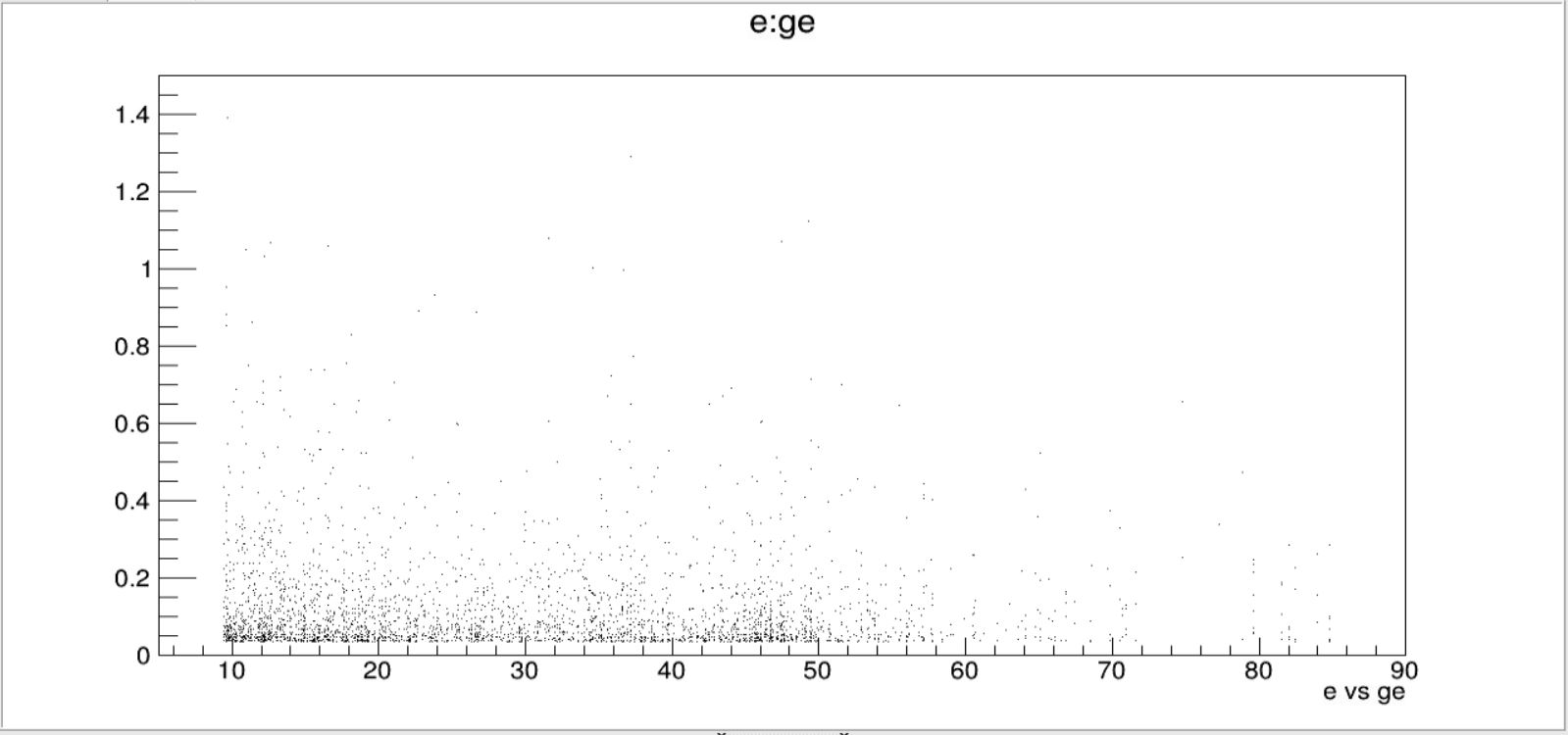 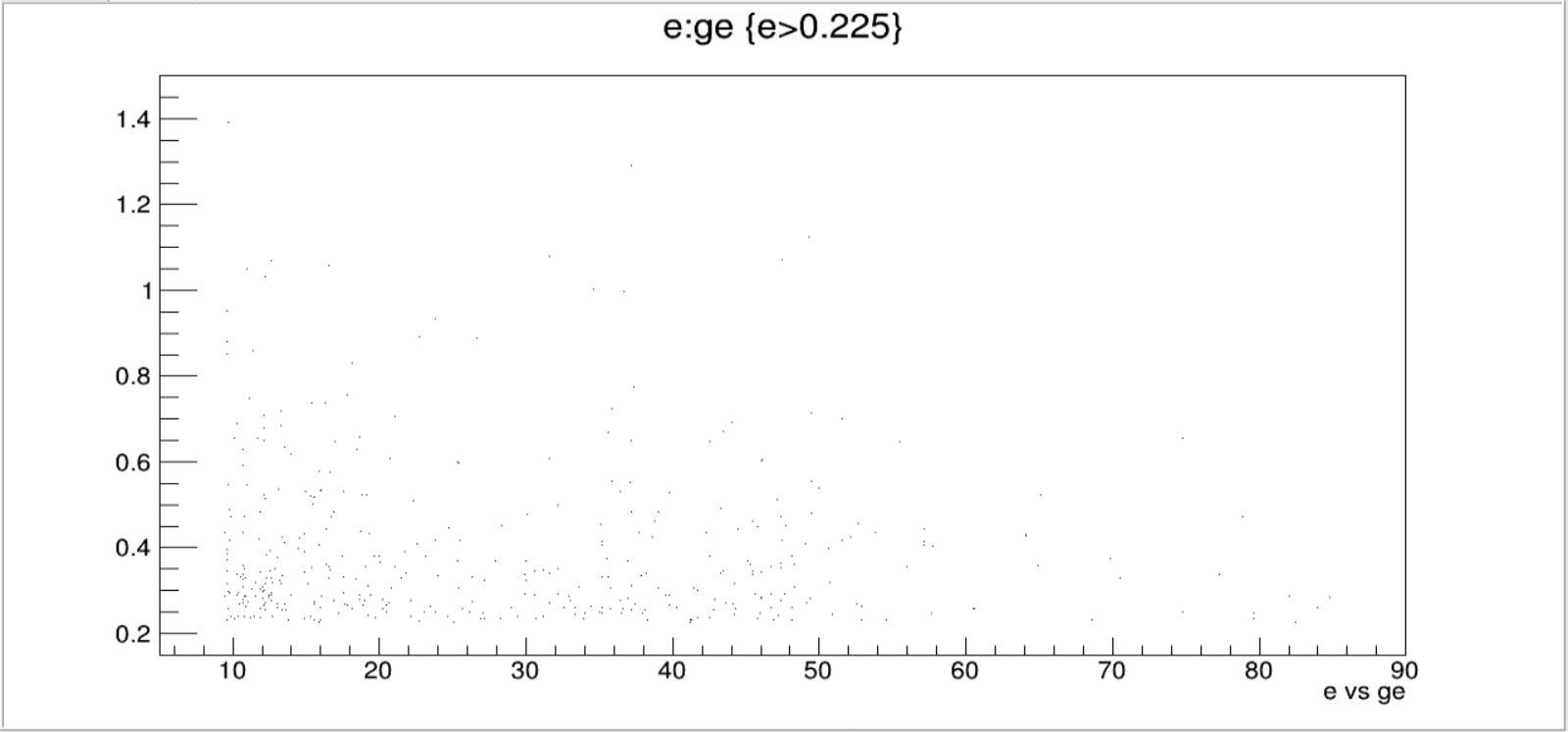 CEMC
phi vs gphi
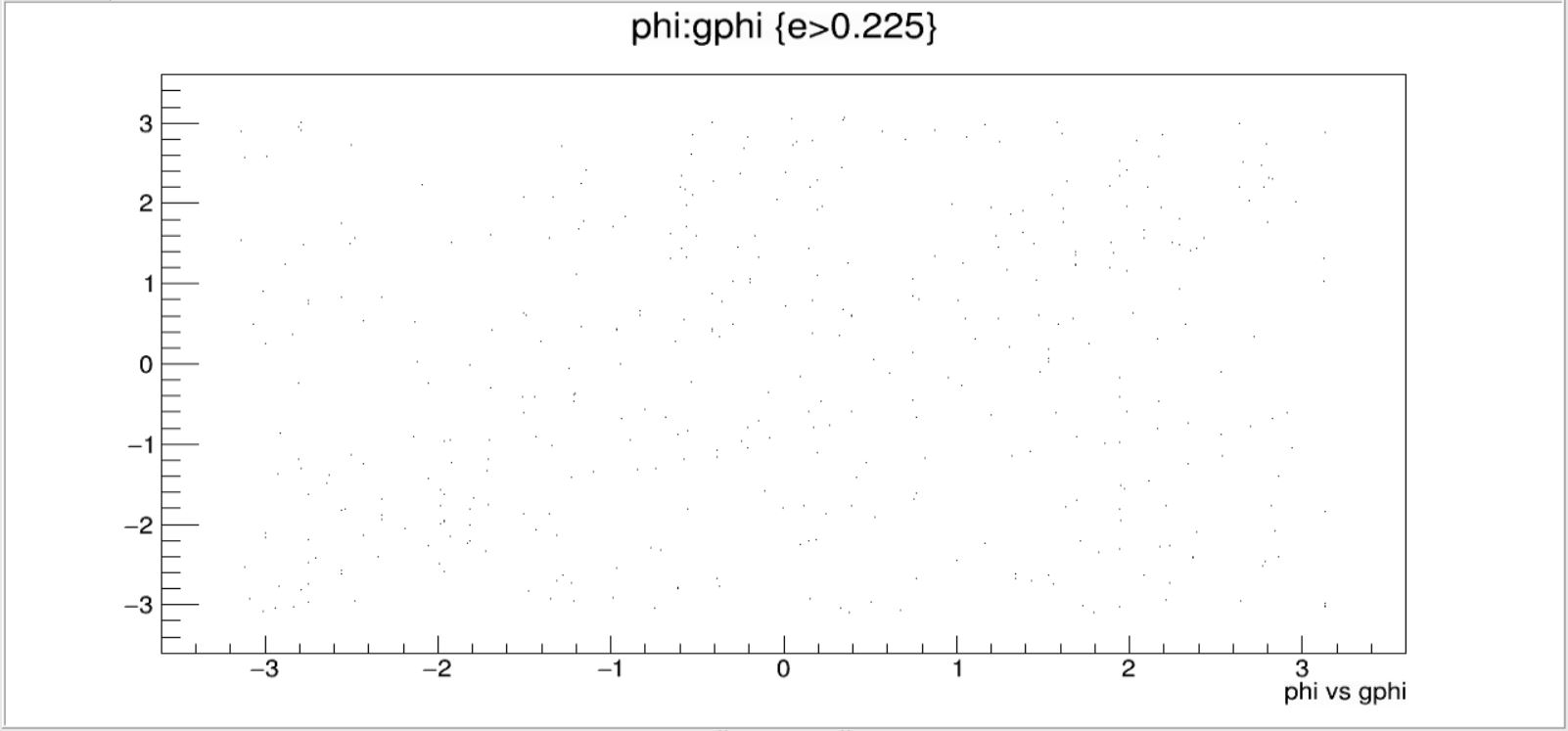 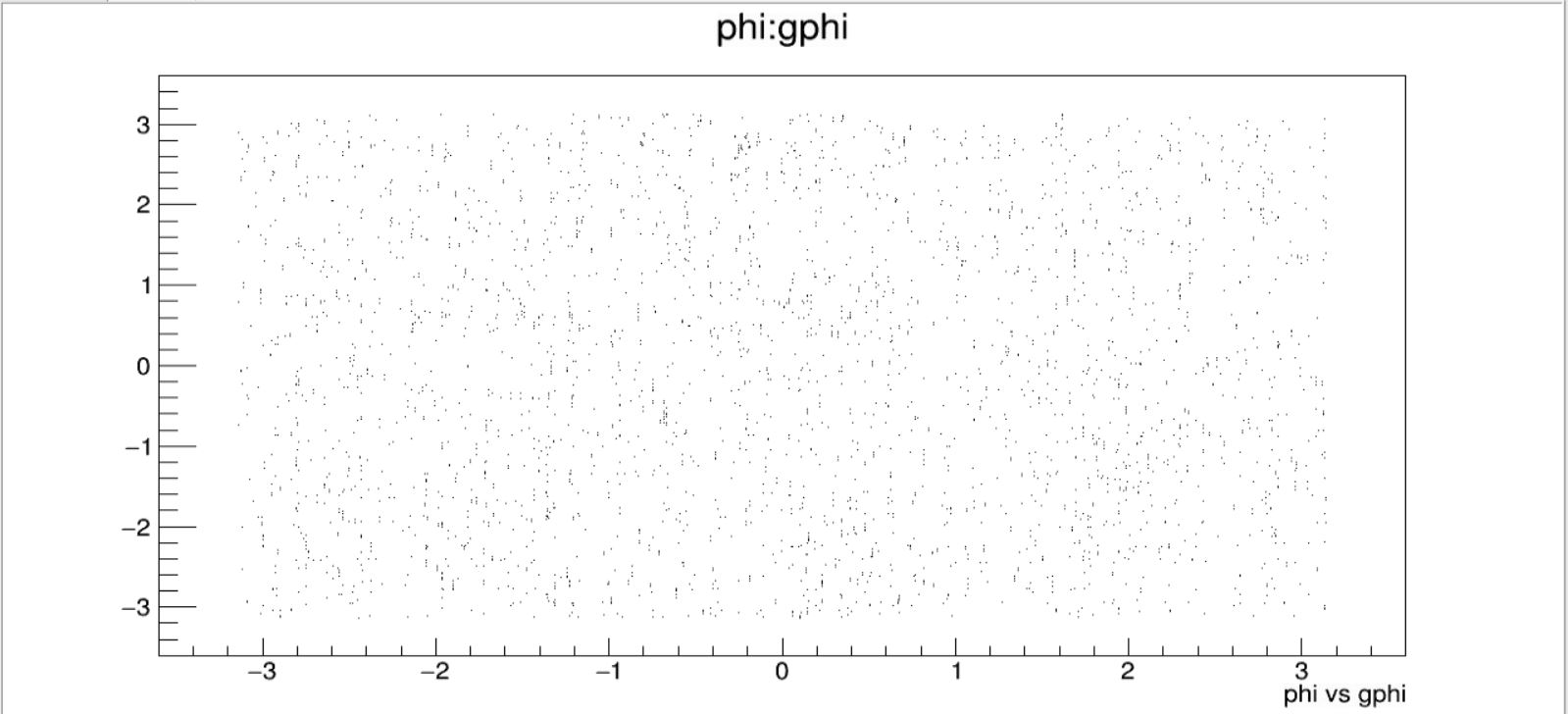 CEMC
Δe/ge vs ge
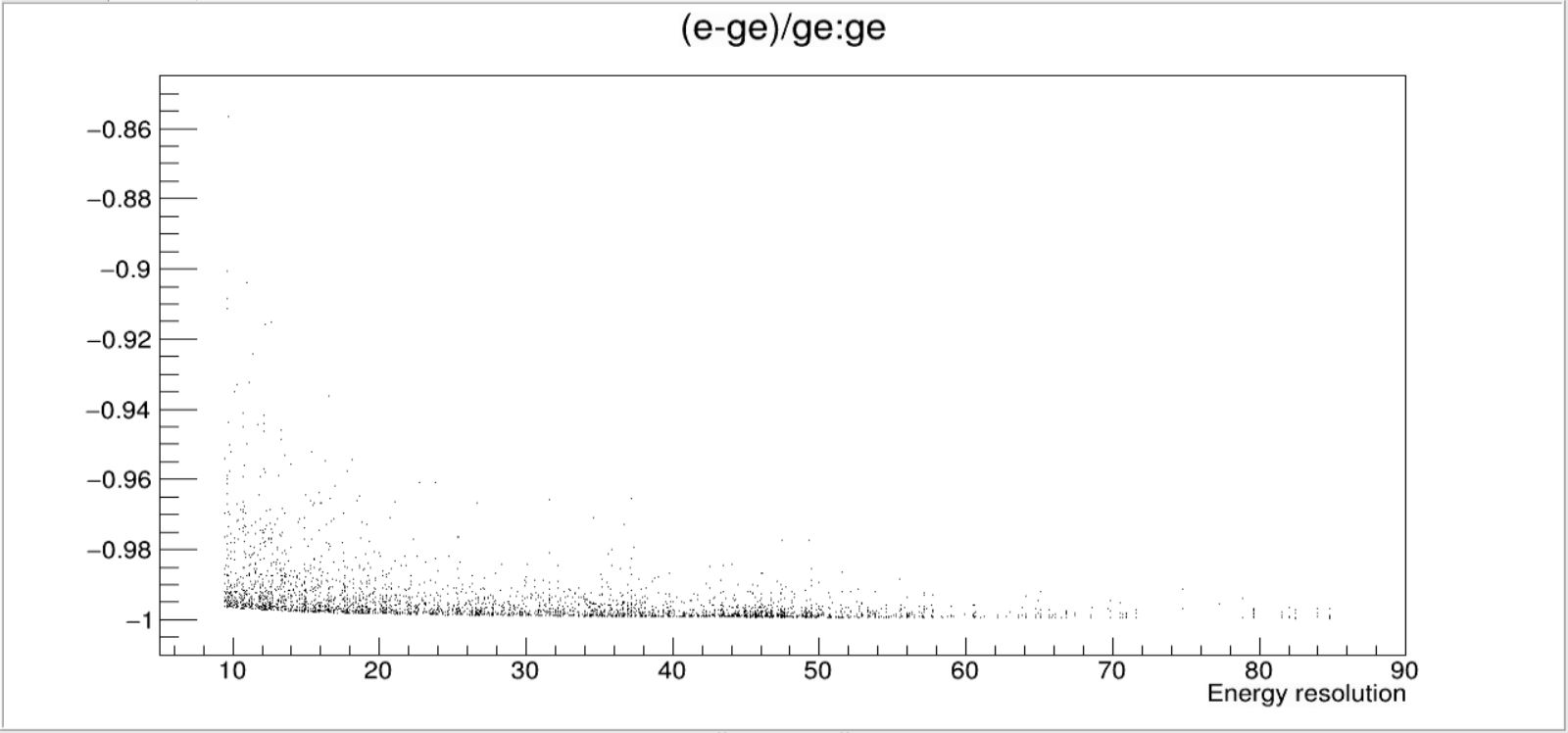 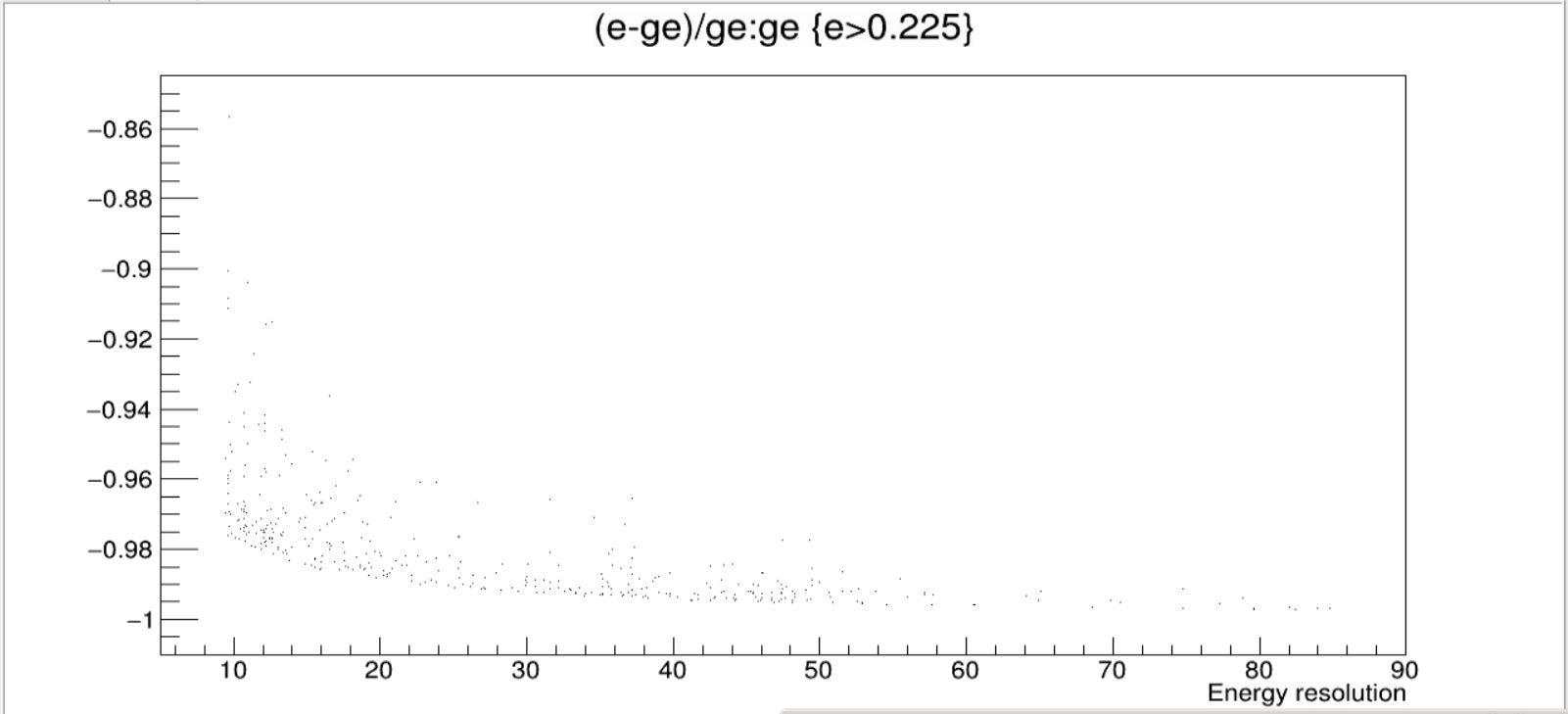 CEMC
Δphi/gphi vs gphi
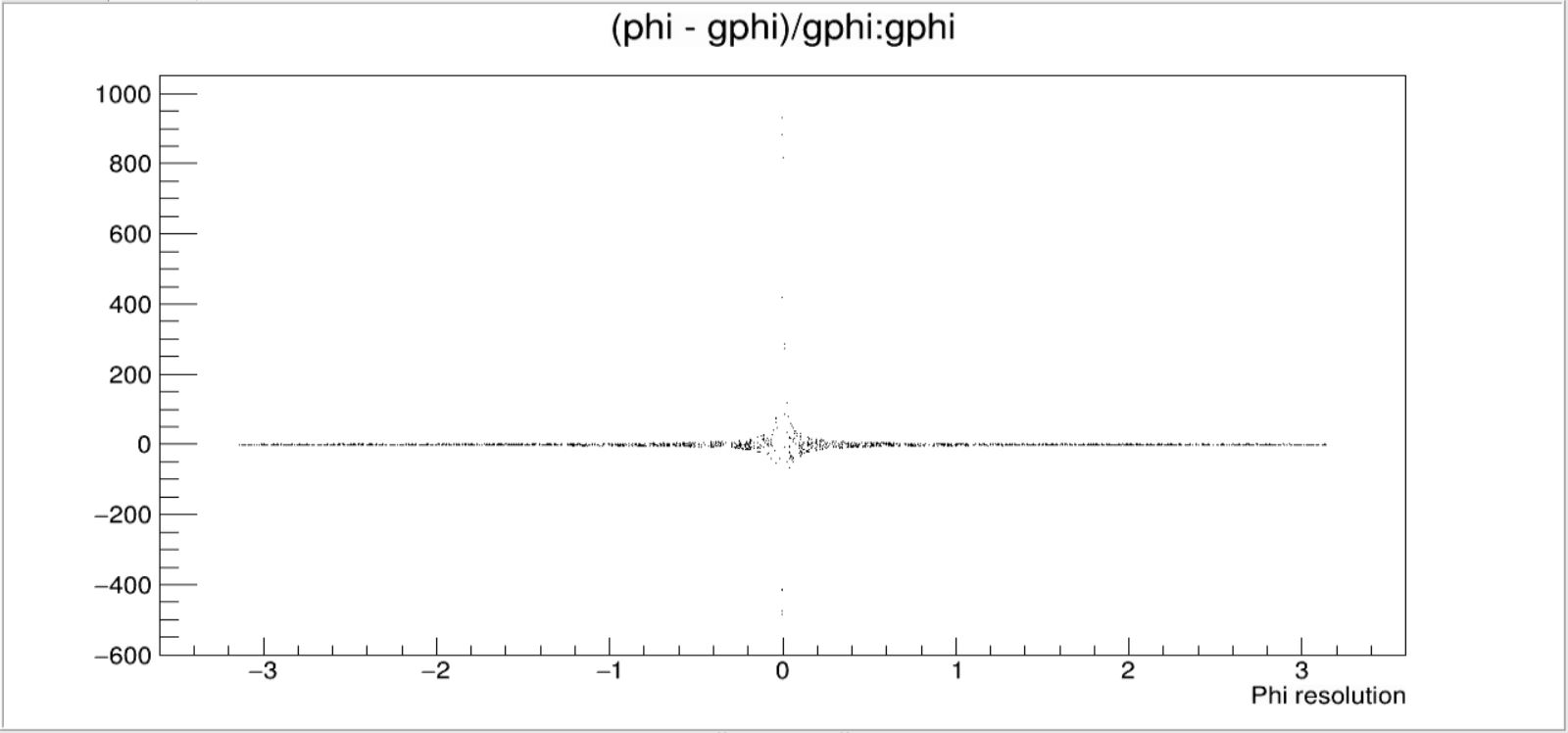 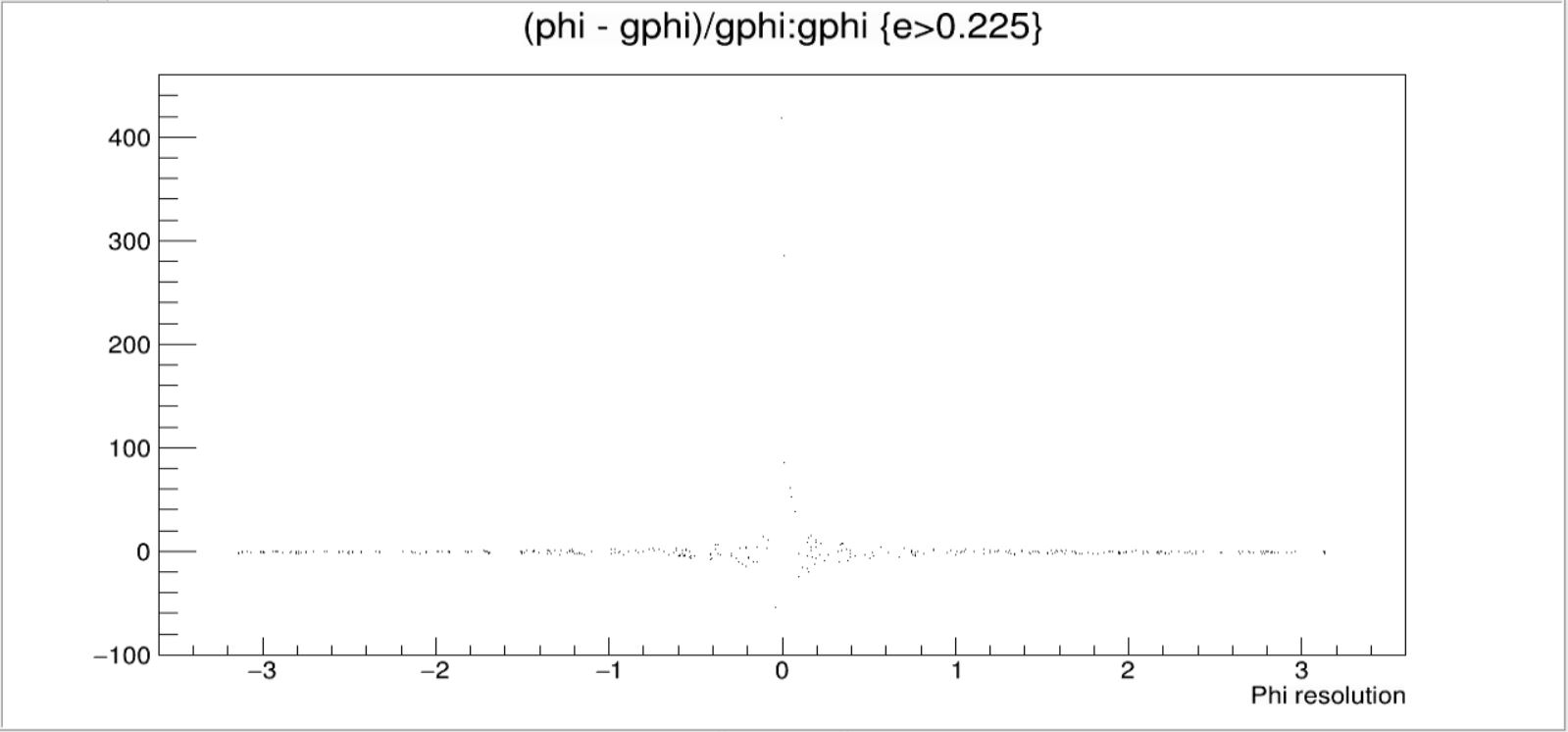 CEMC
Δphi vs ge
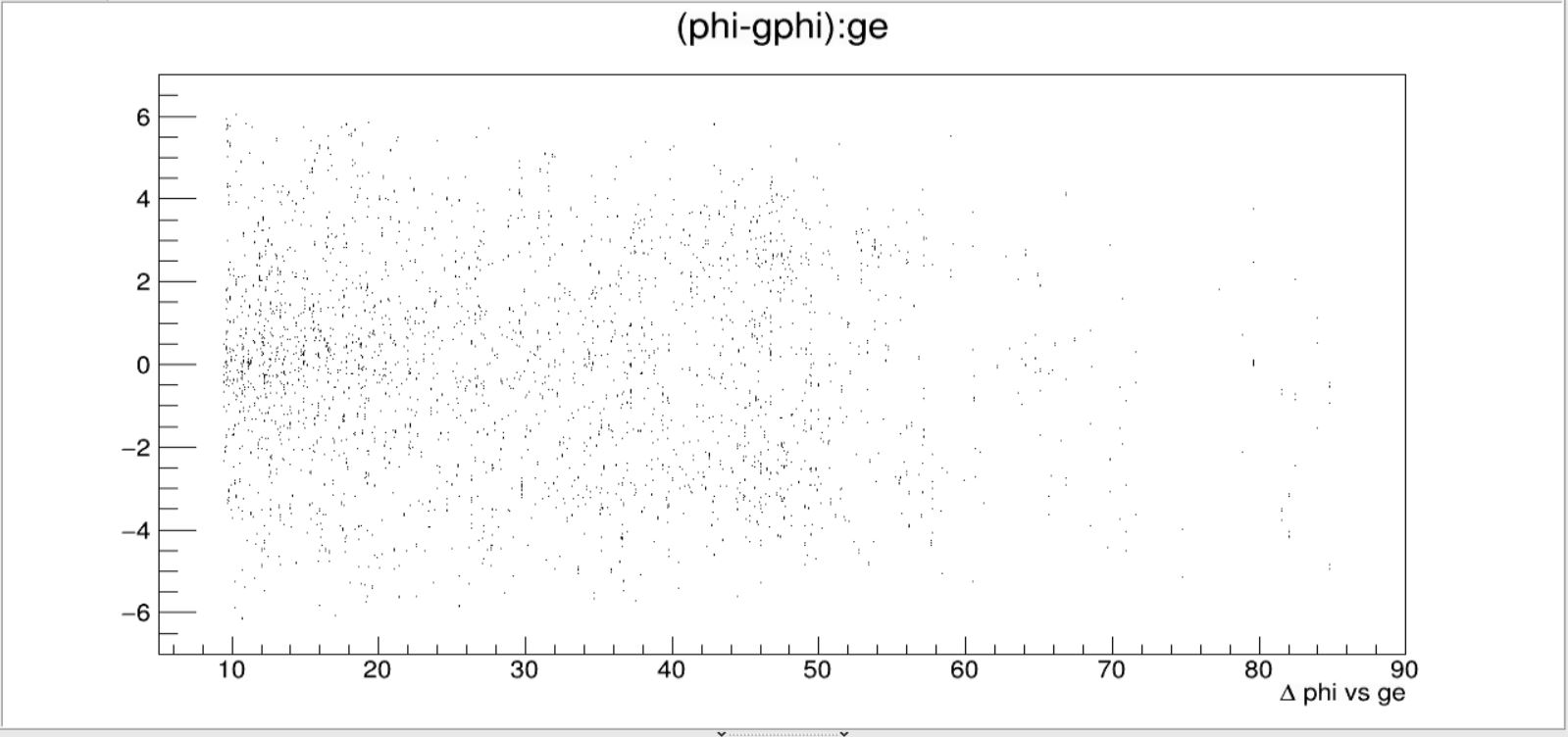 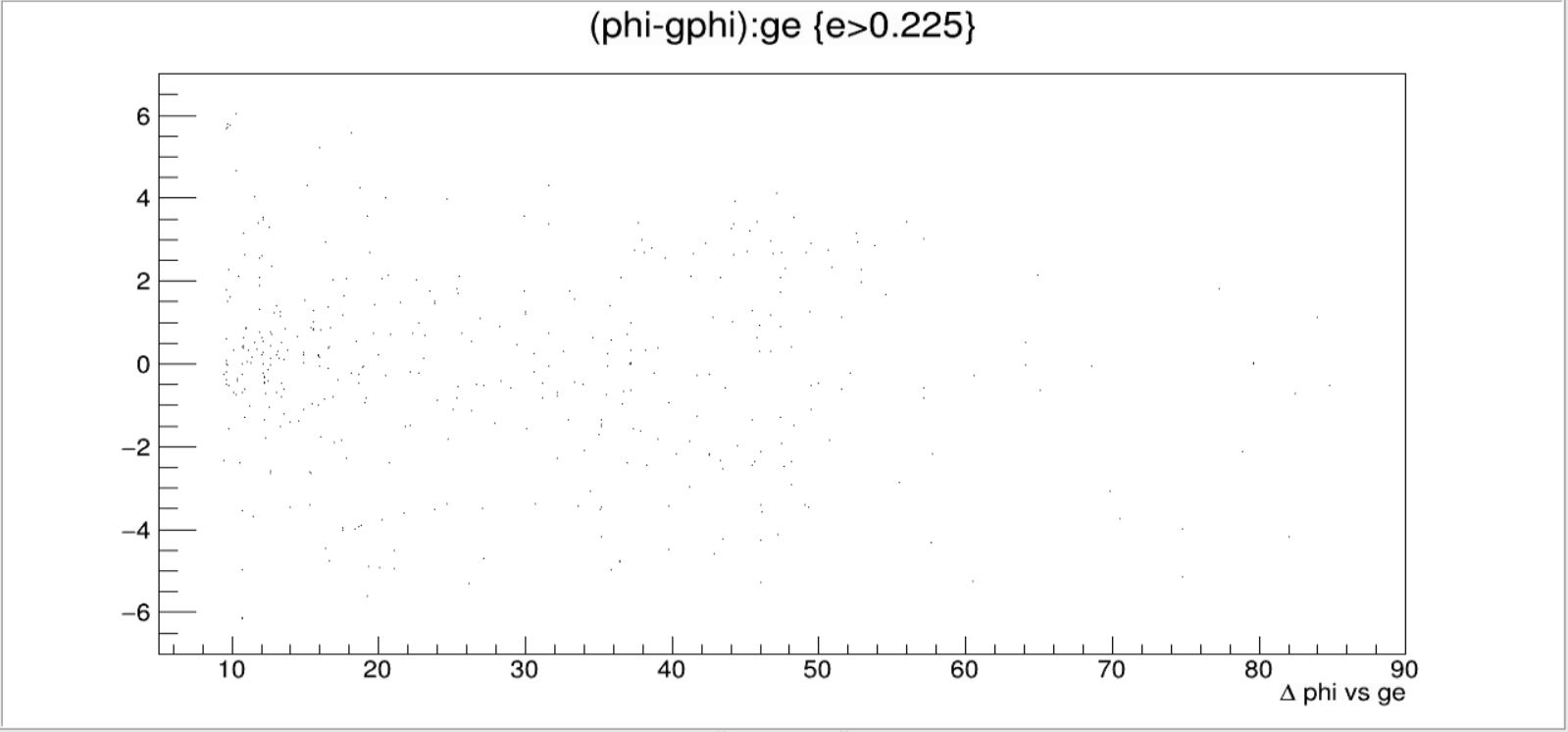 CEMC
geta vs count
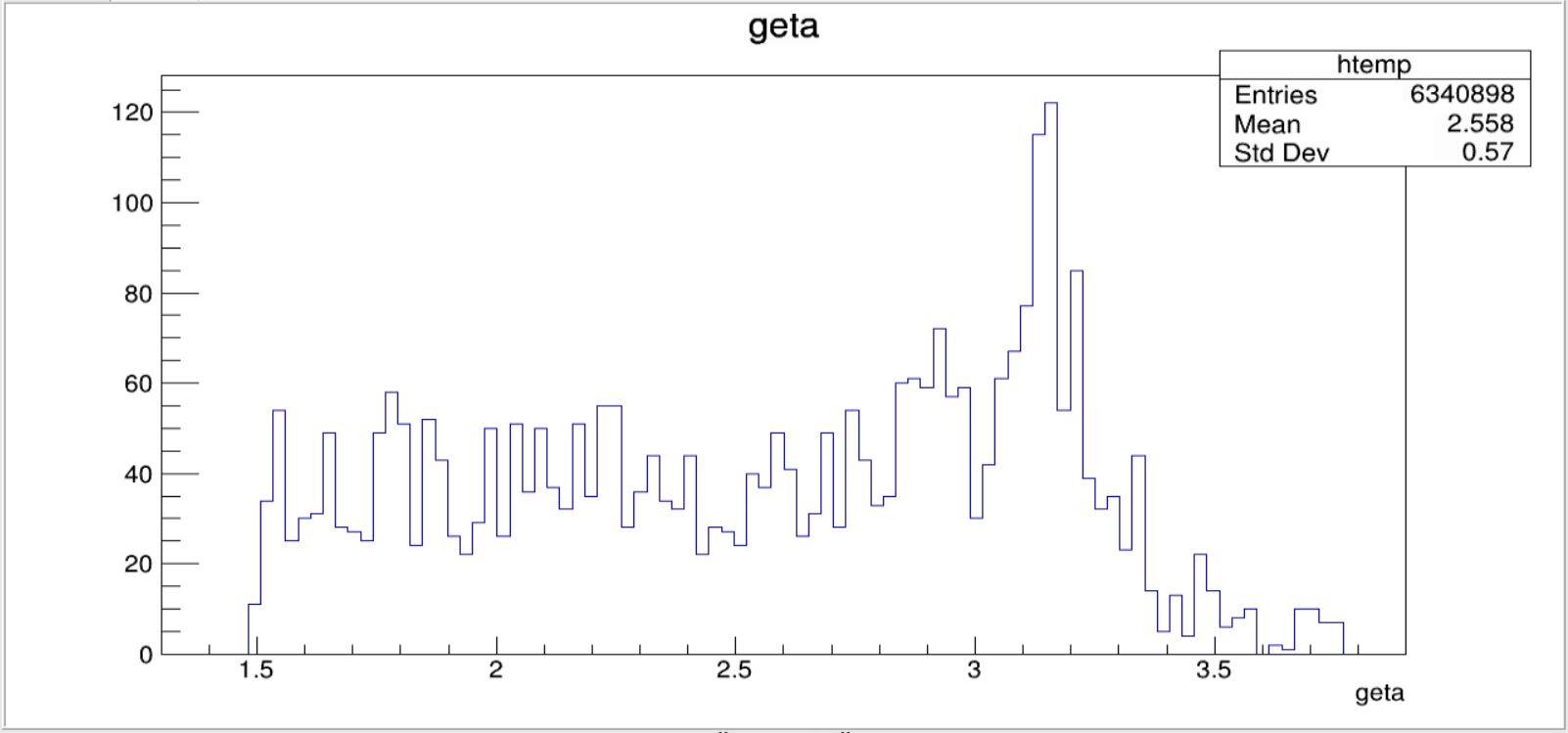 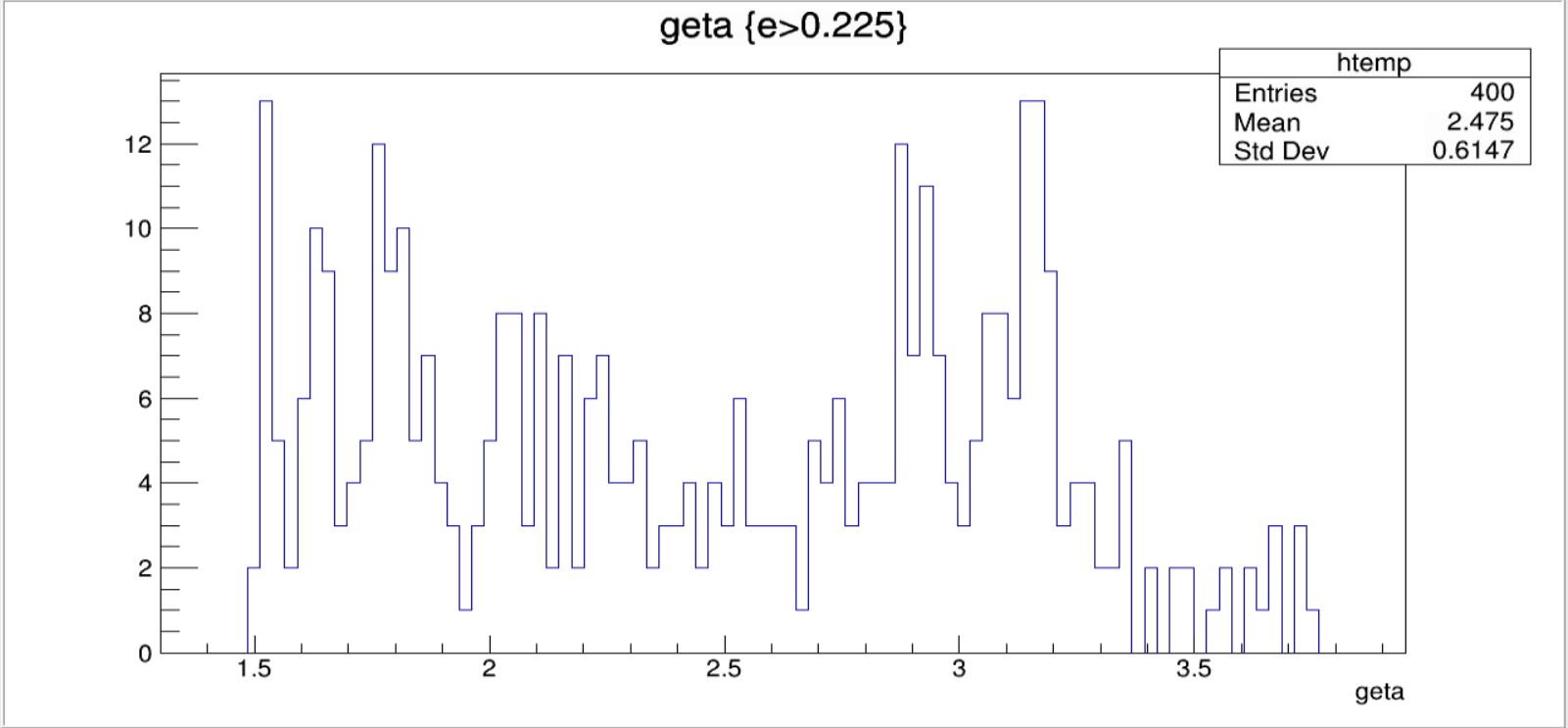 CEMC
Distribution
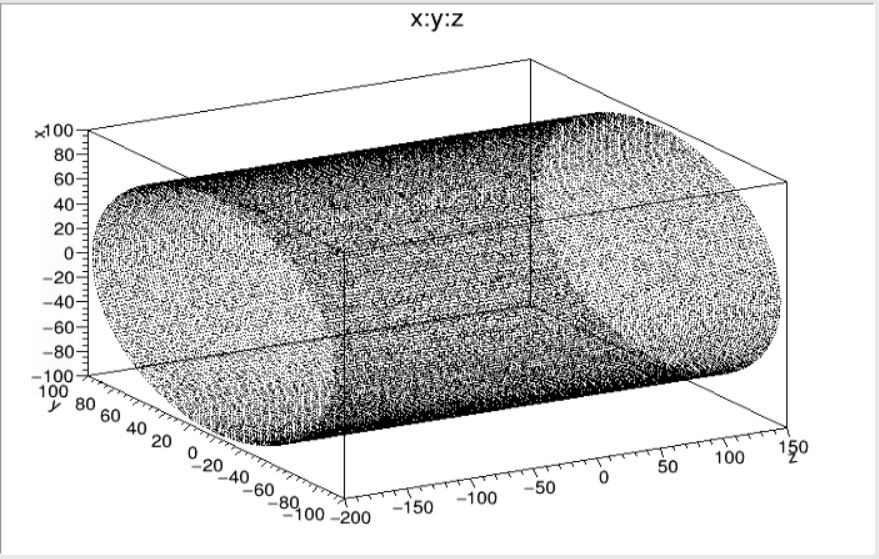 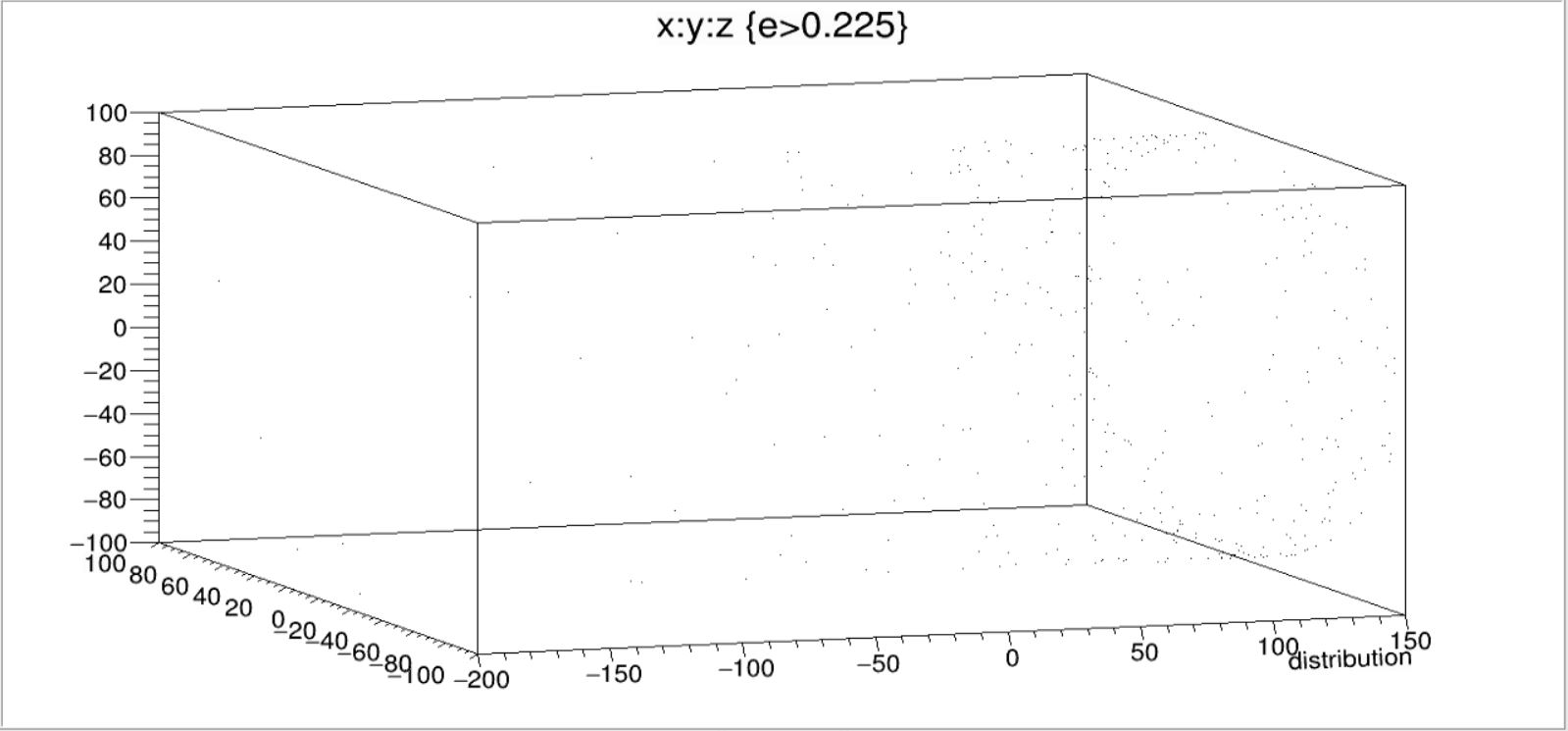 EEMC
EEMC
e vs ge
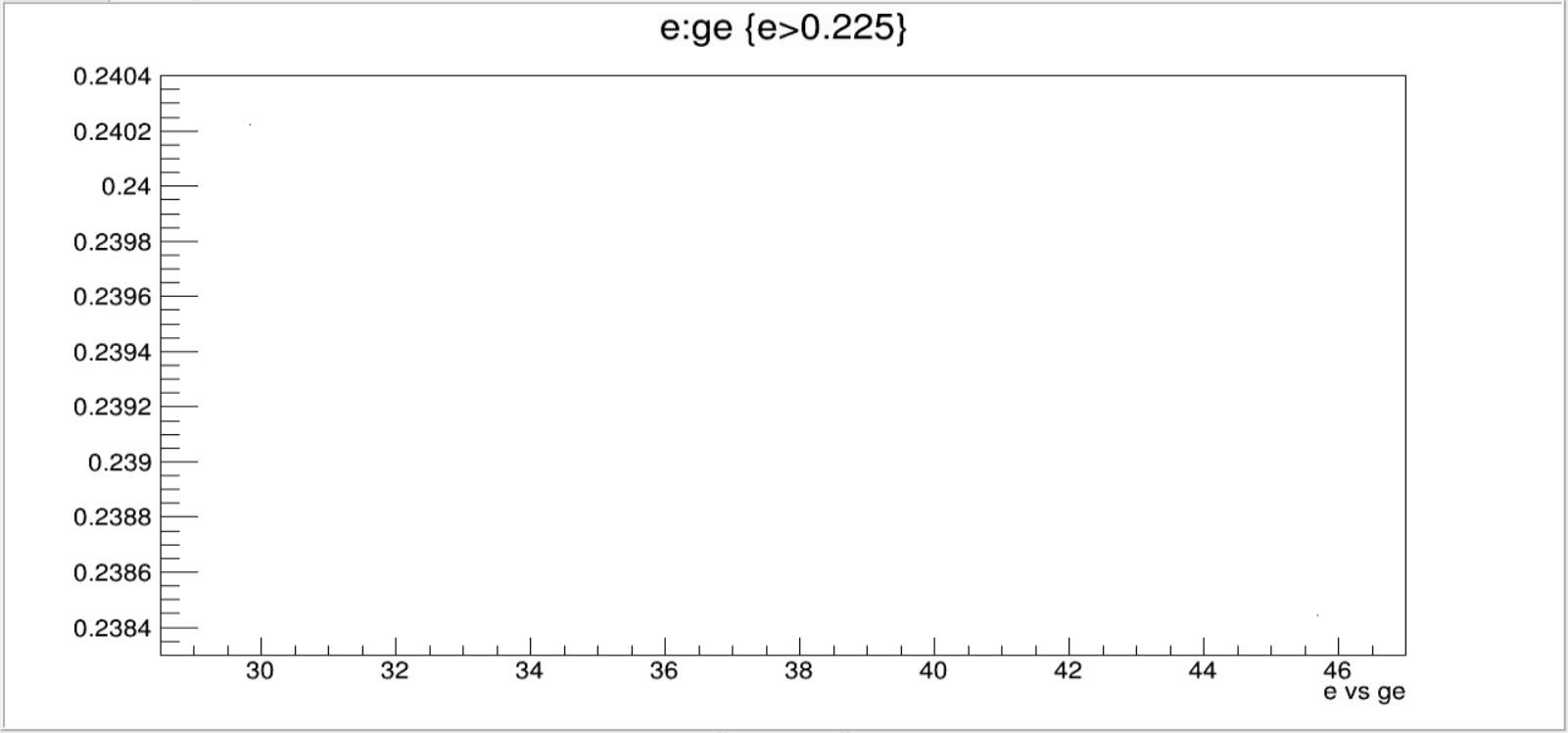 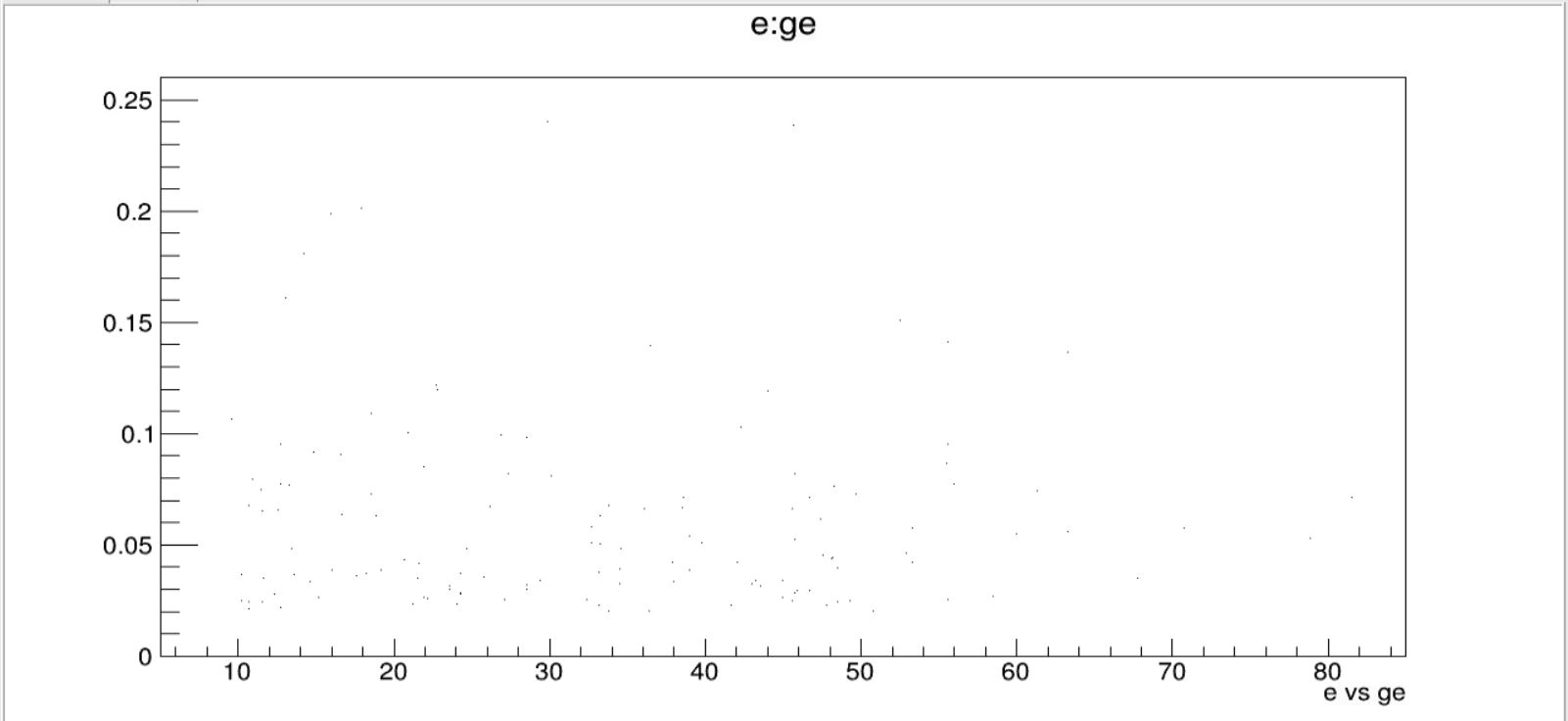 EEMC
phi vs gphi
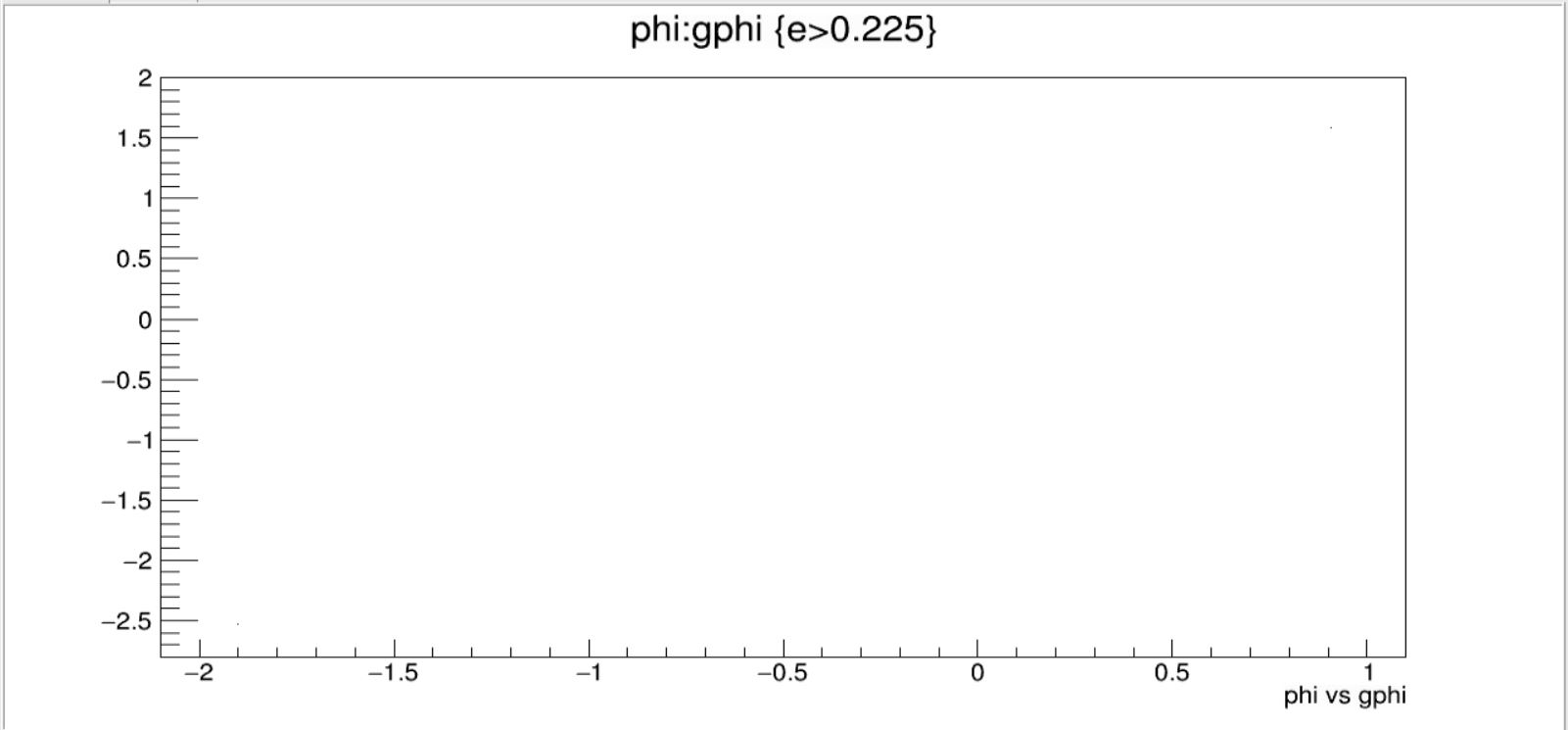 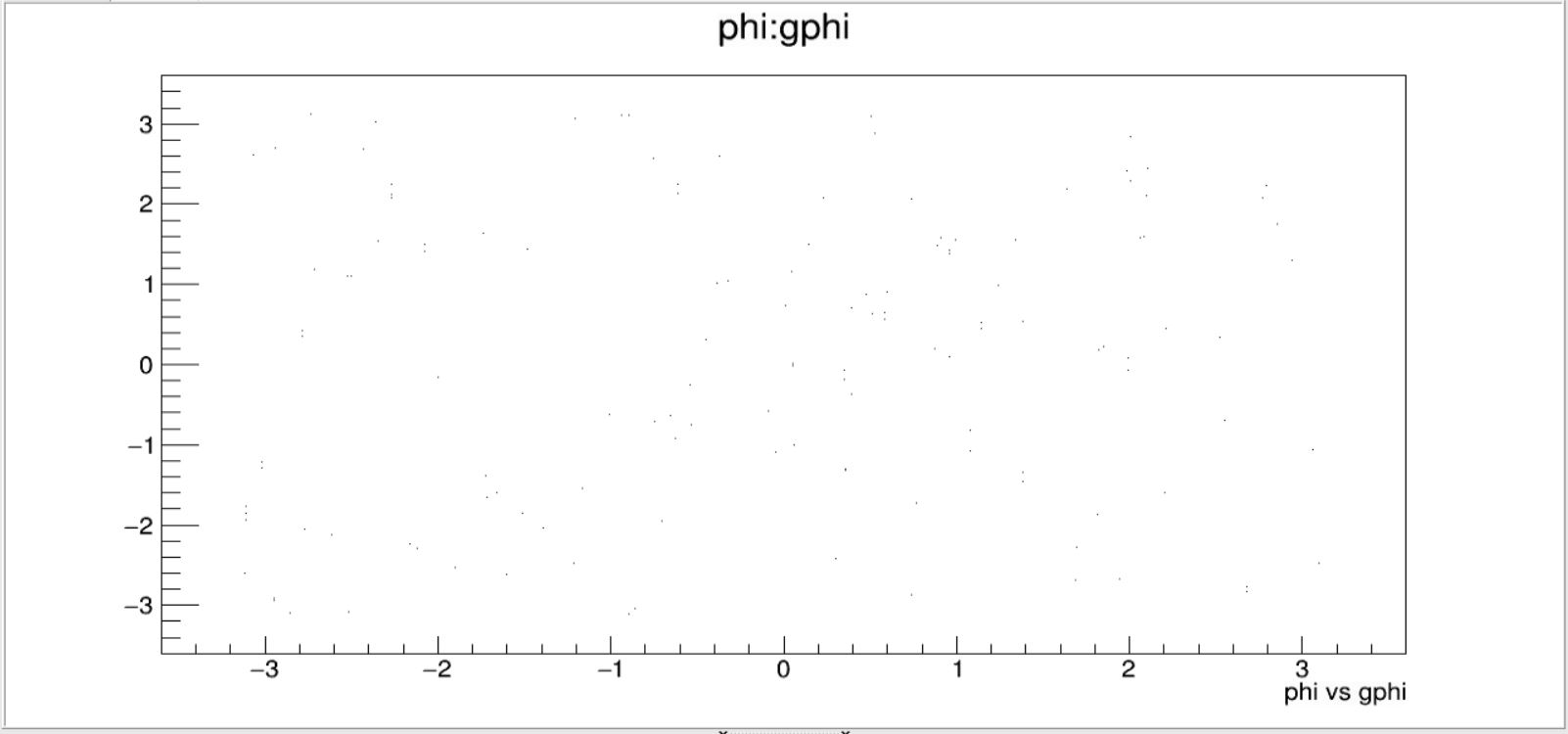 EEMC
Δe/ge vs ge
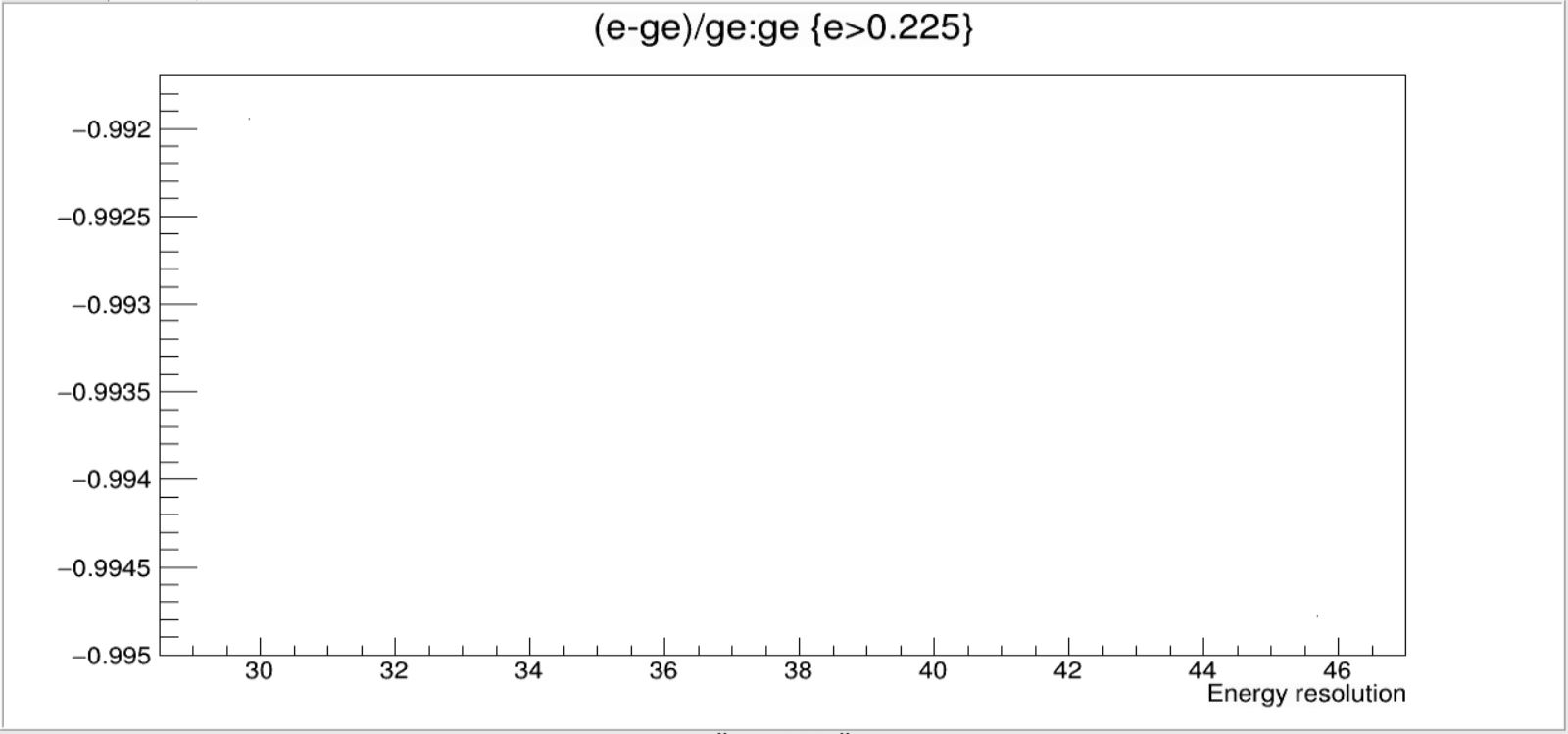 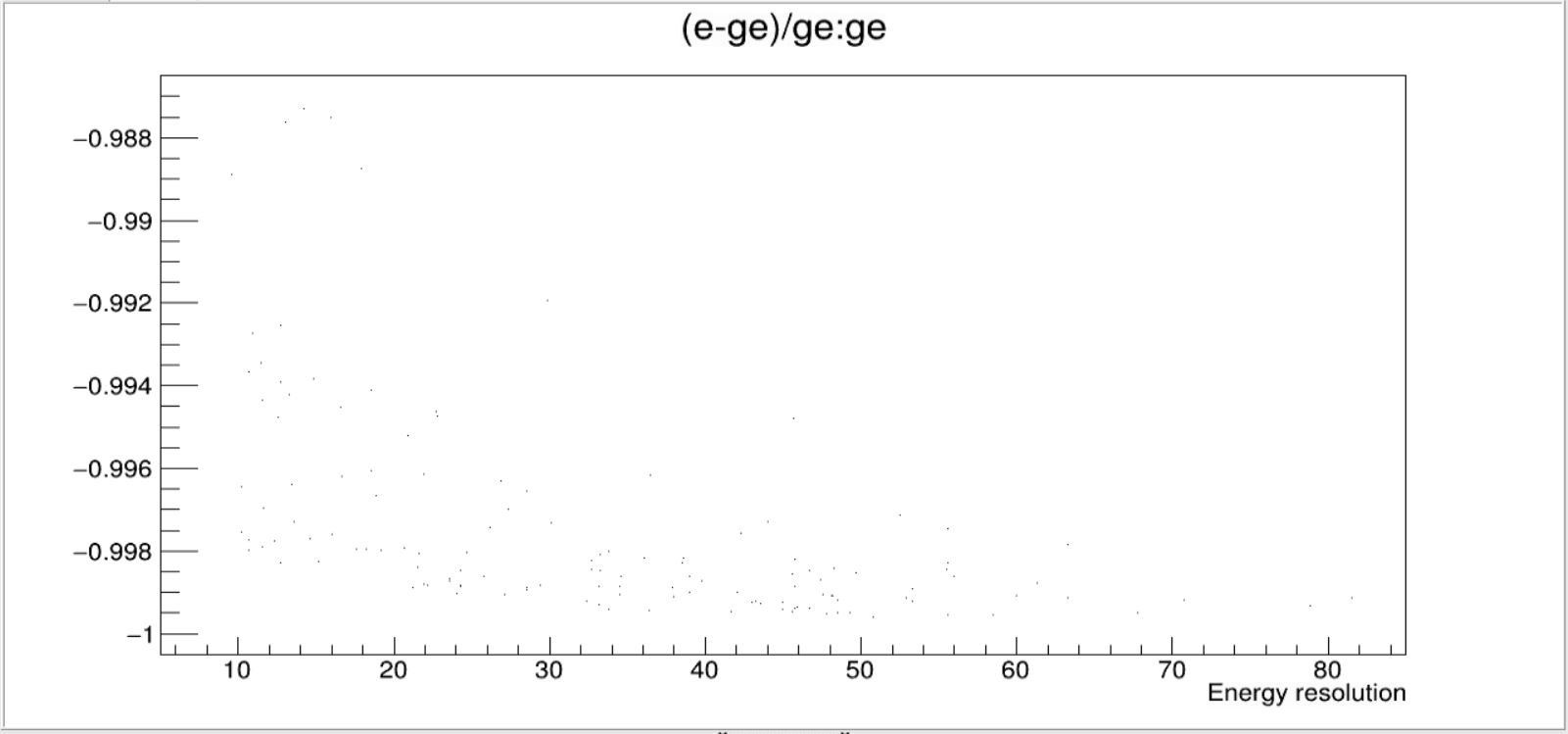 EEMC
Δphi/gphi vs gphi
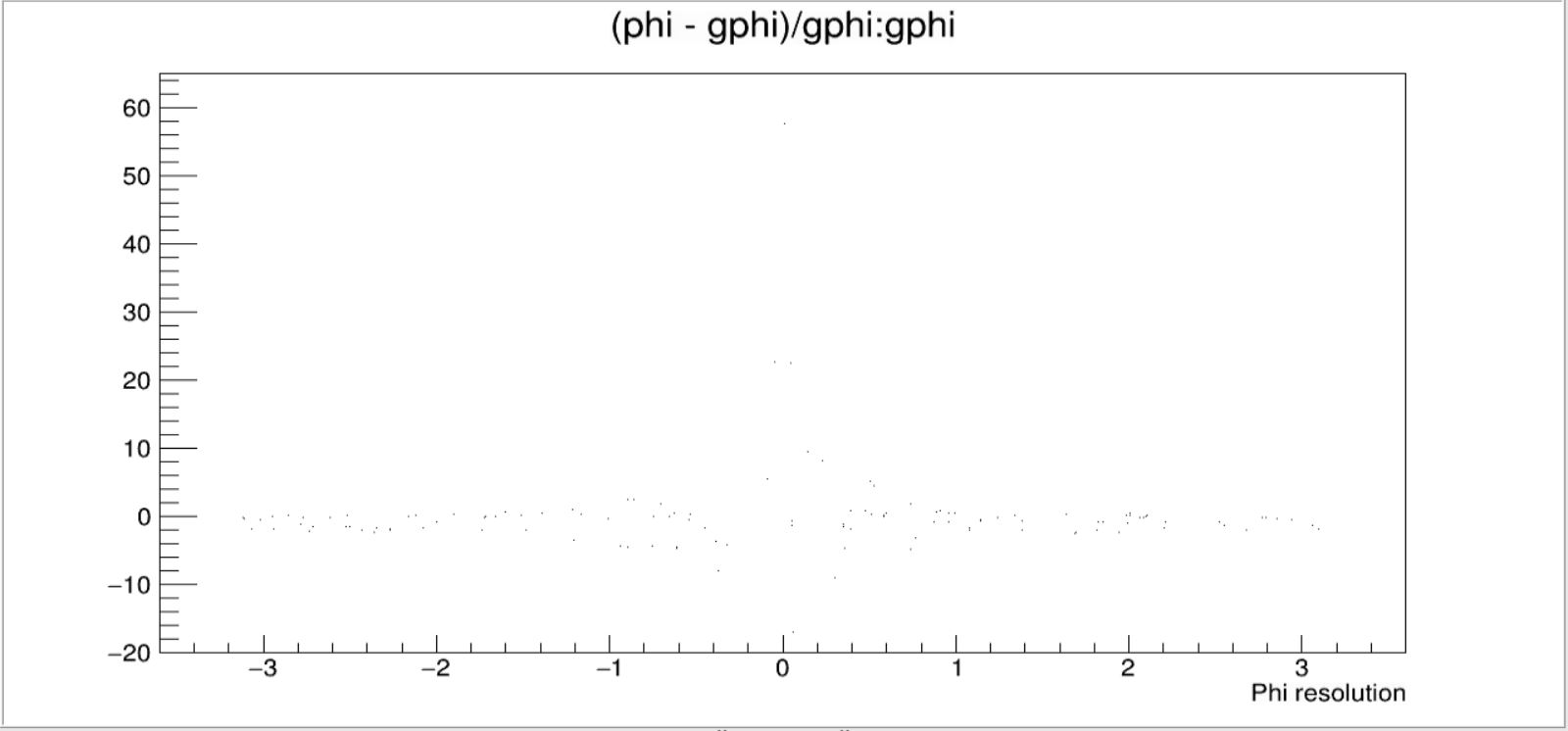 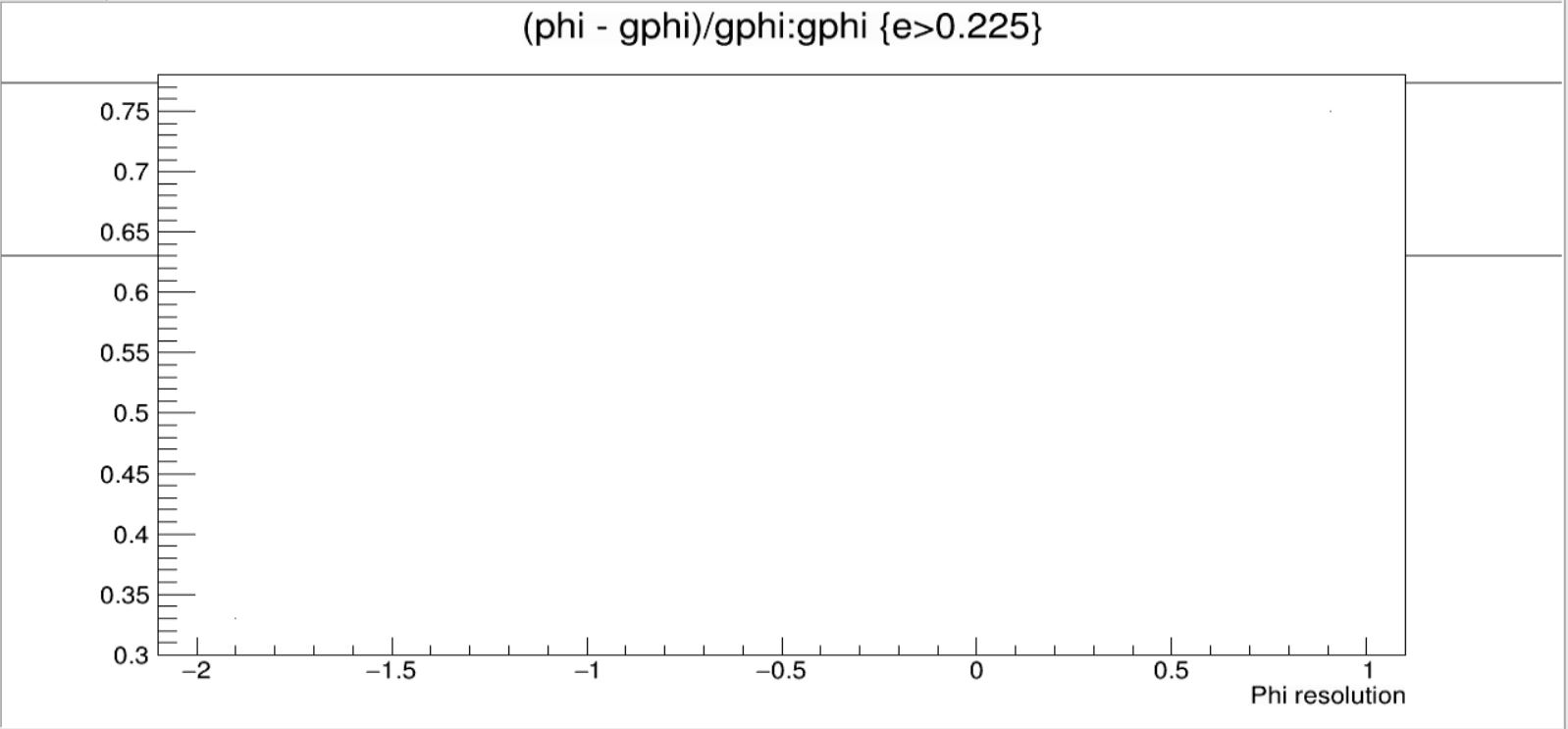 EEMC
Δphi vs ge
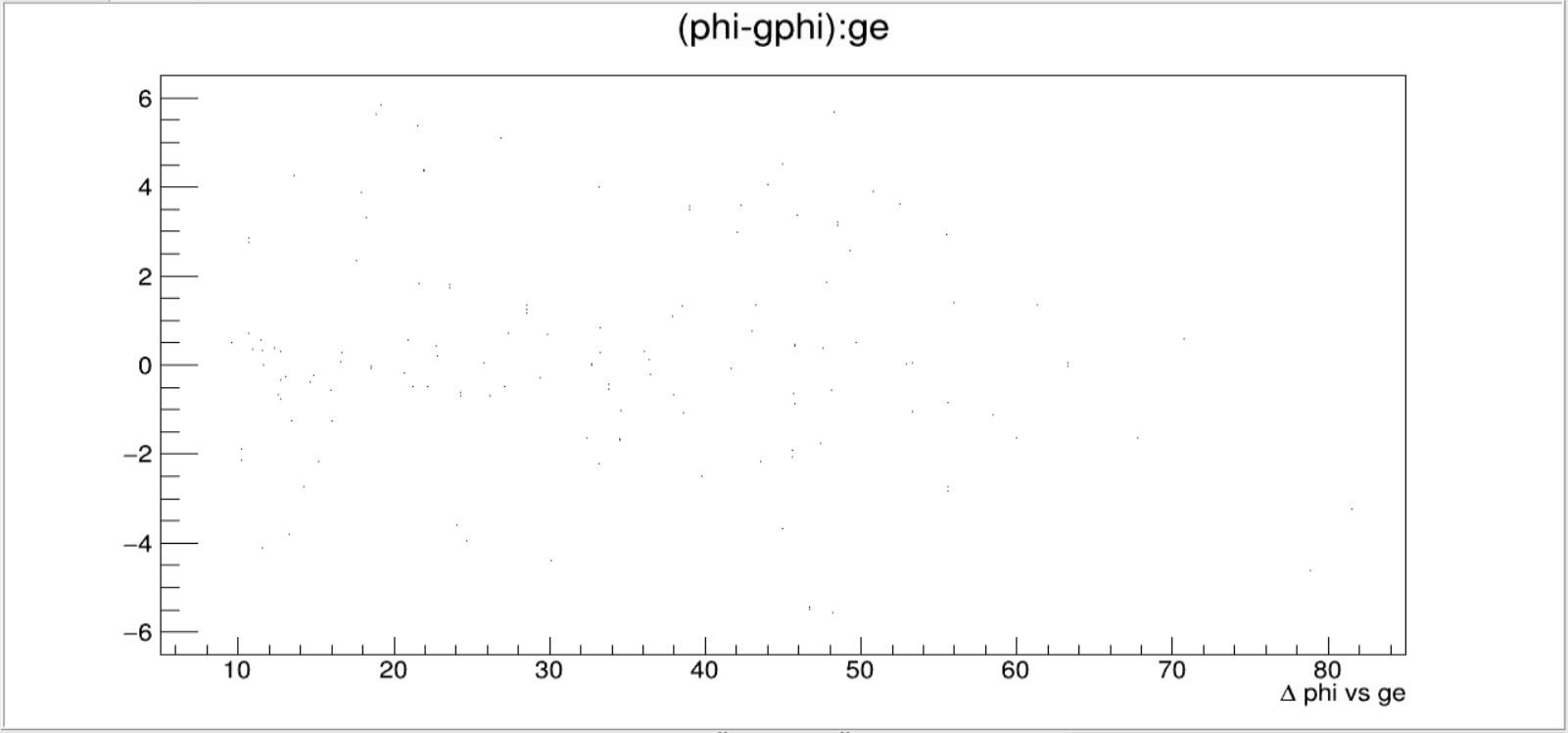 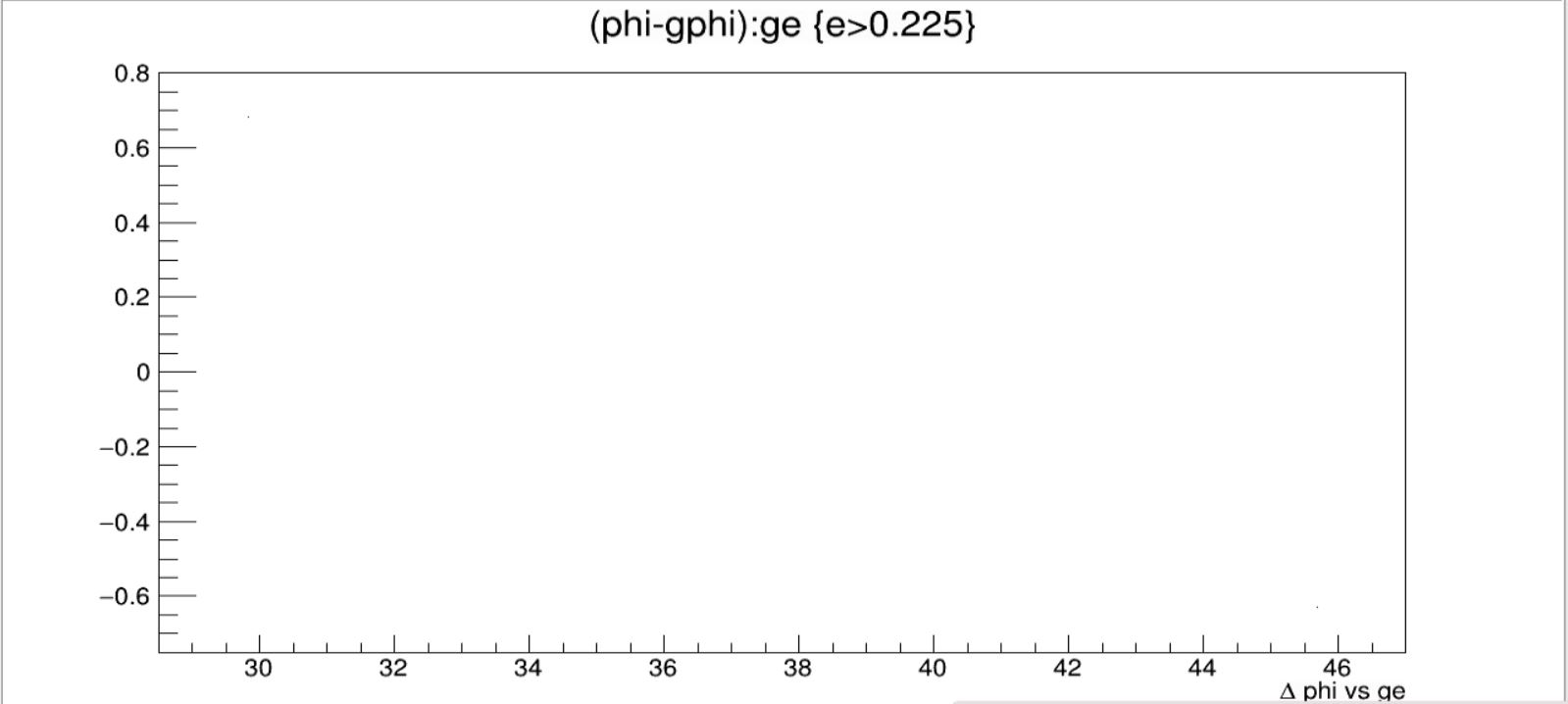 EEMC
geta vs count
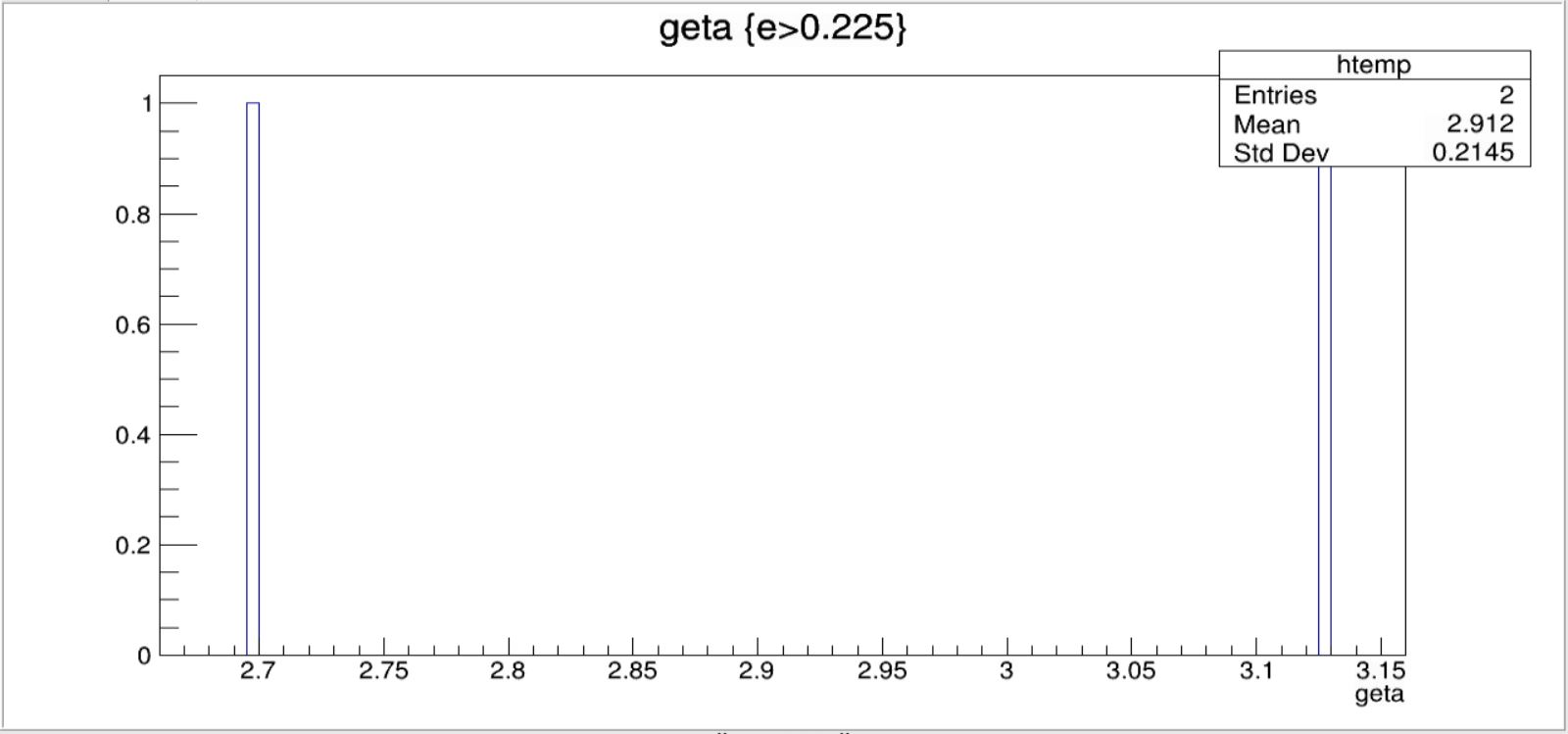 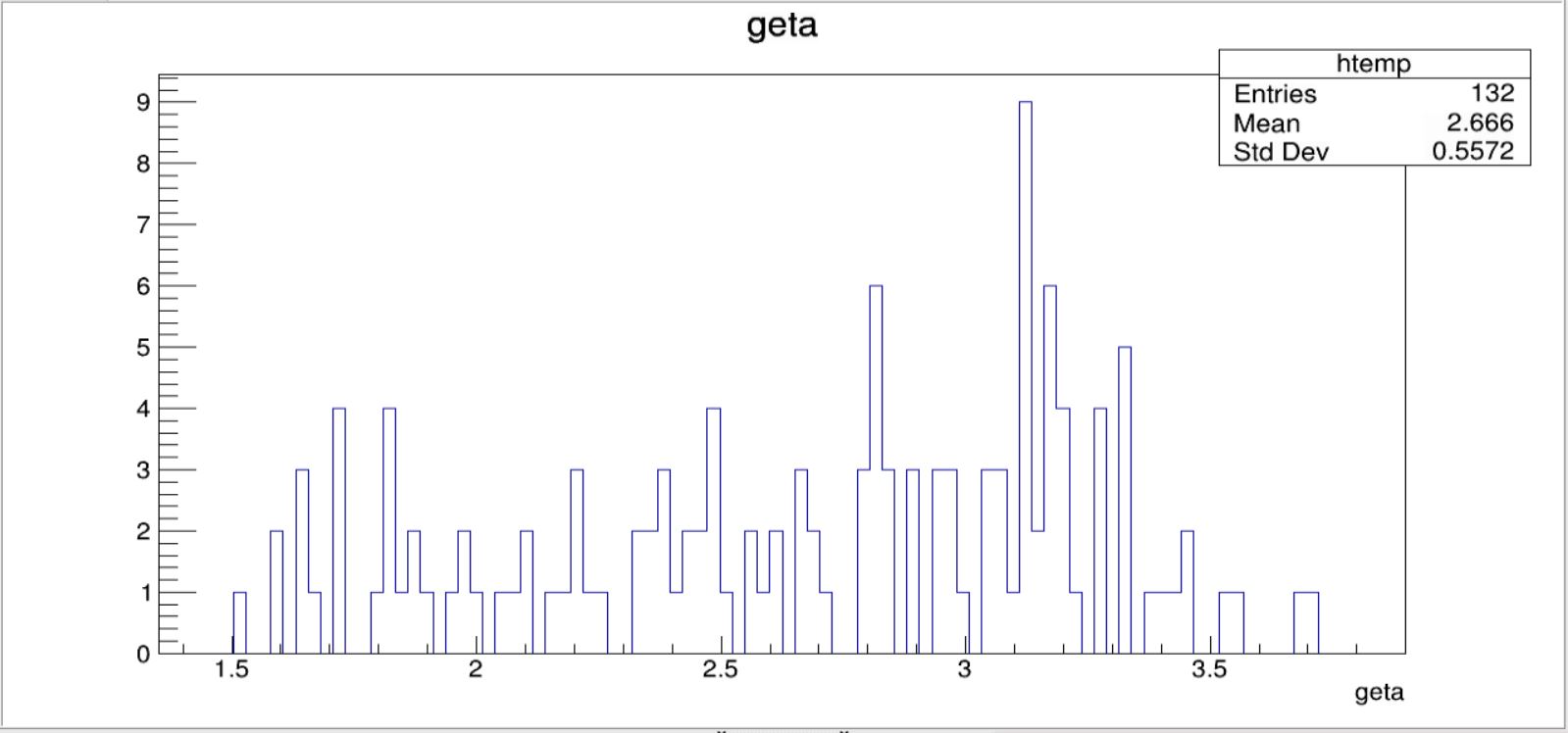 EEMC
Distribution
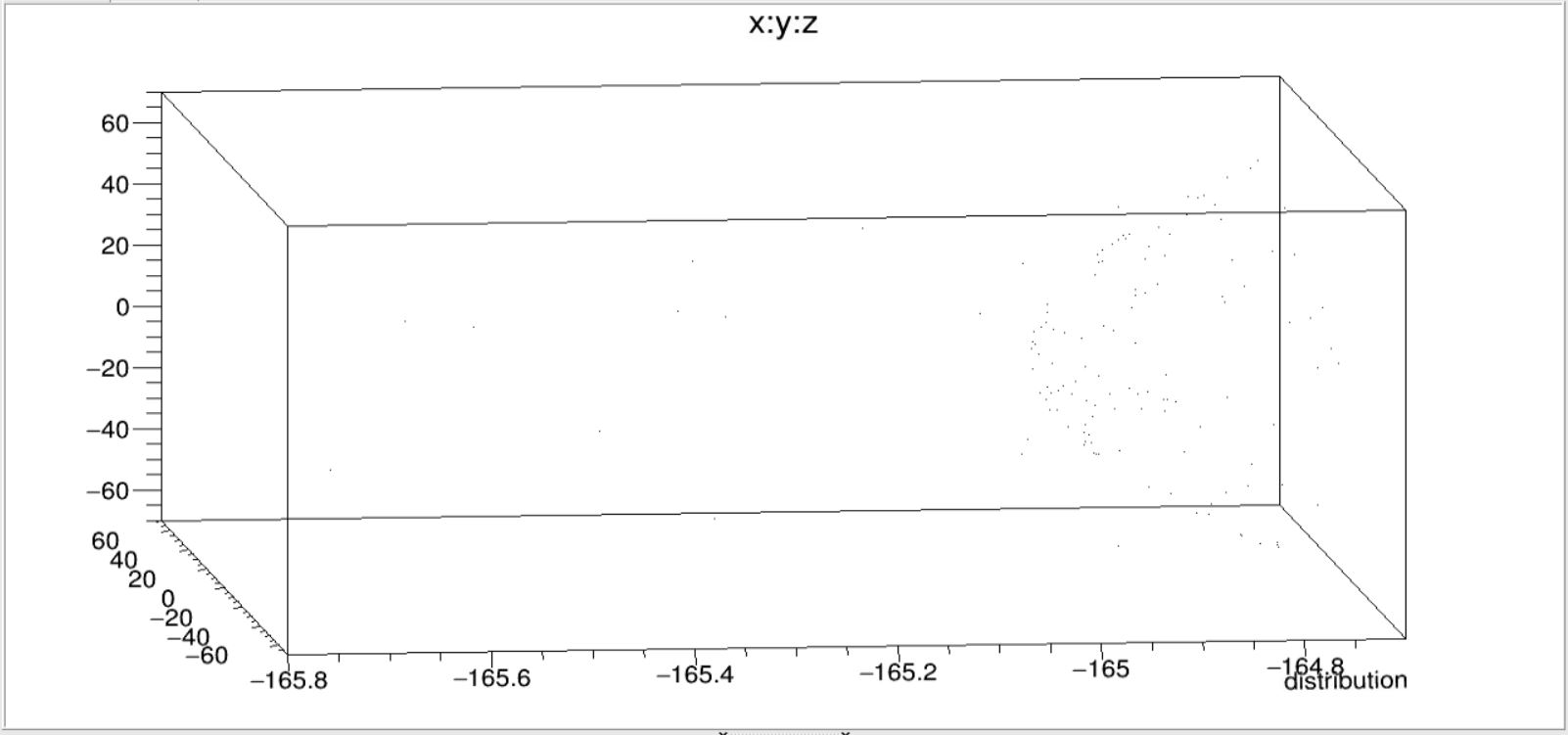 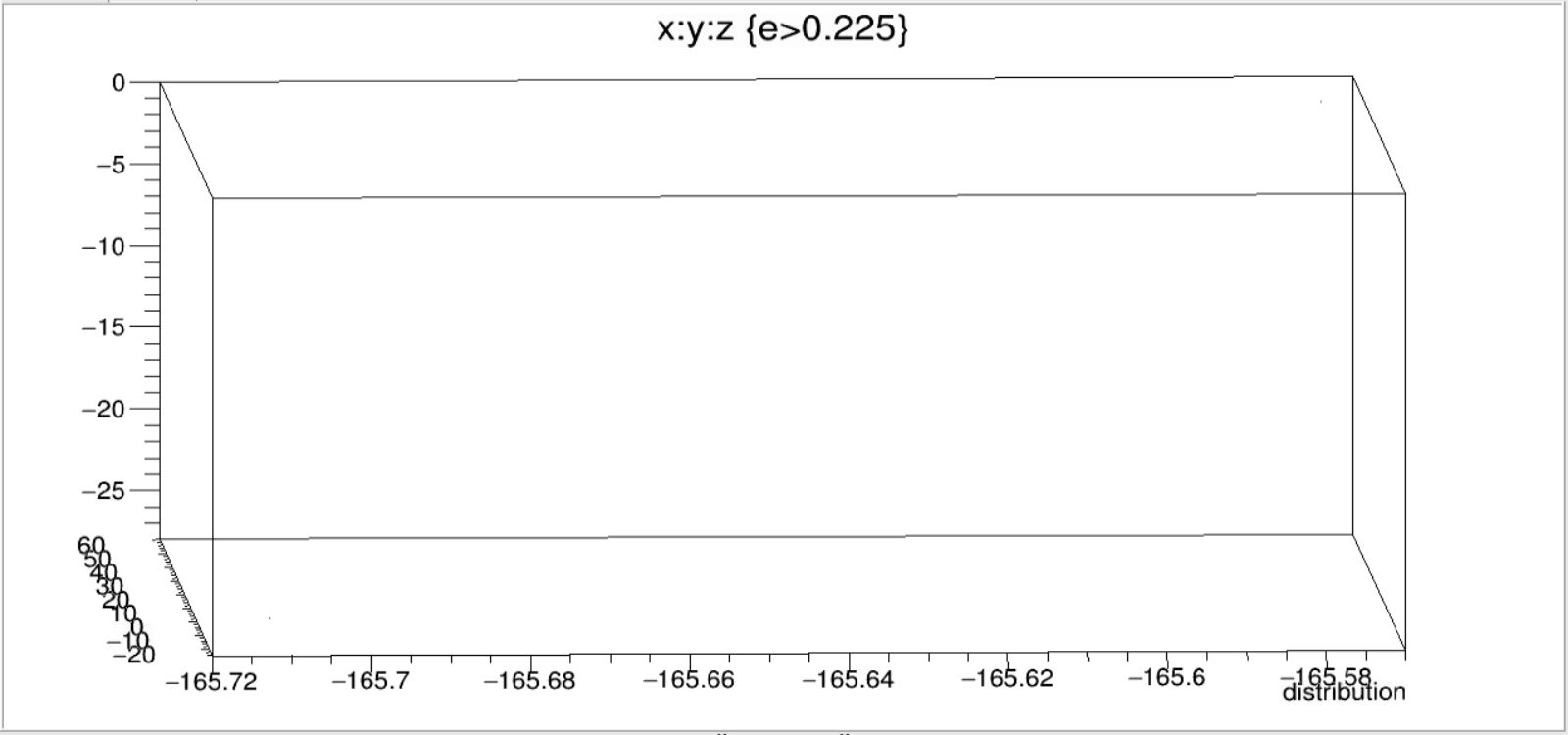 FEMC
FEMC
e vs ge
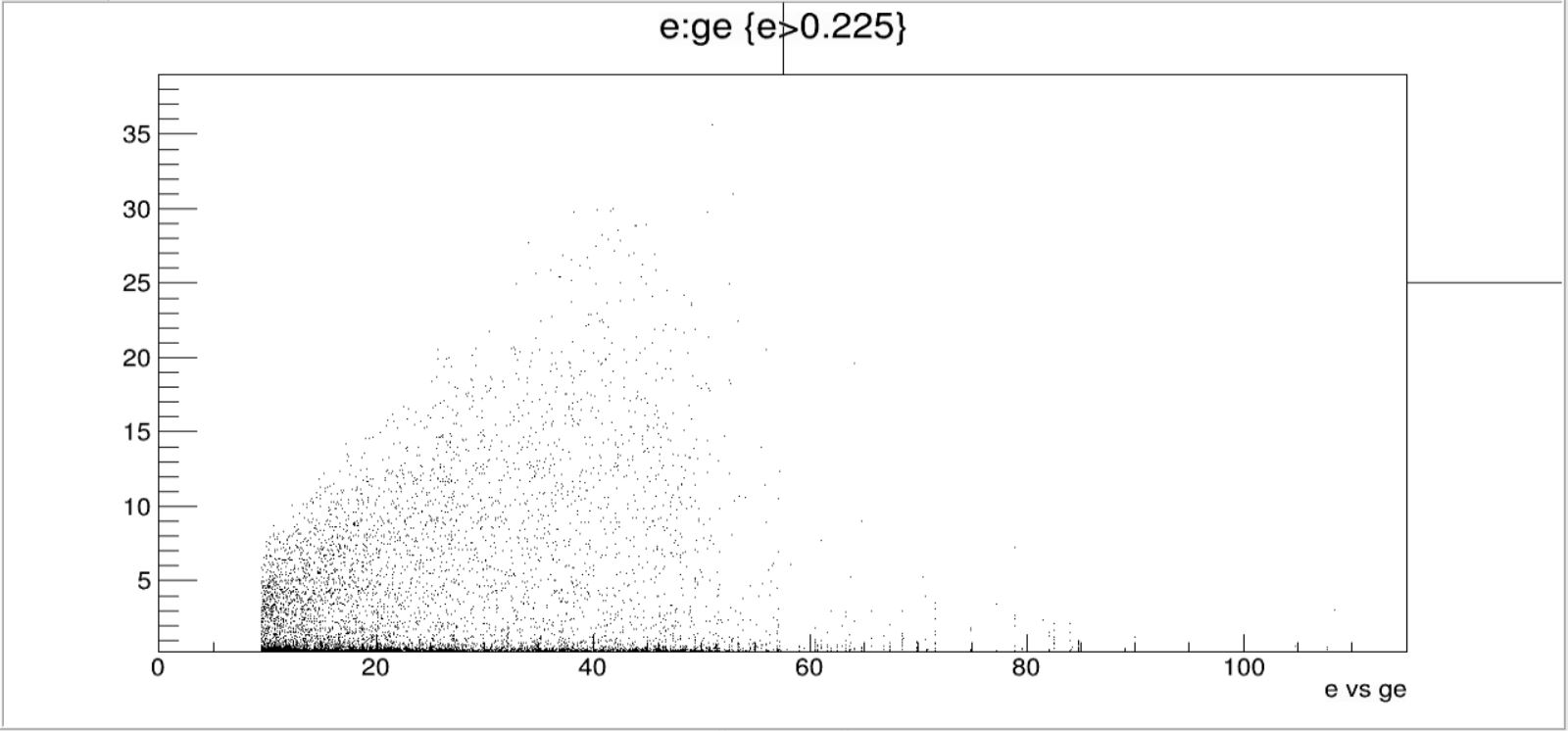 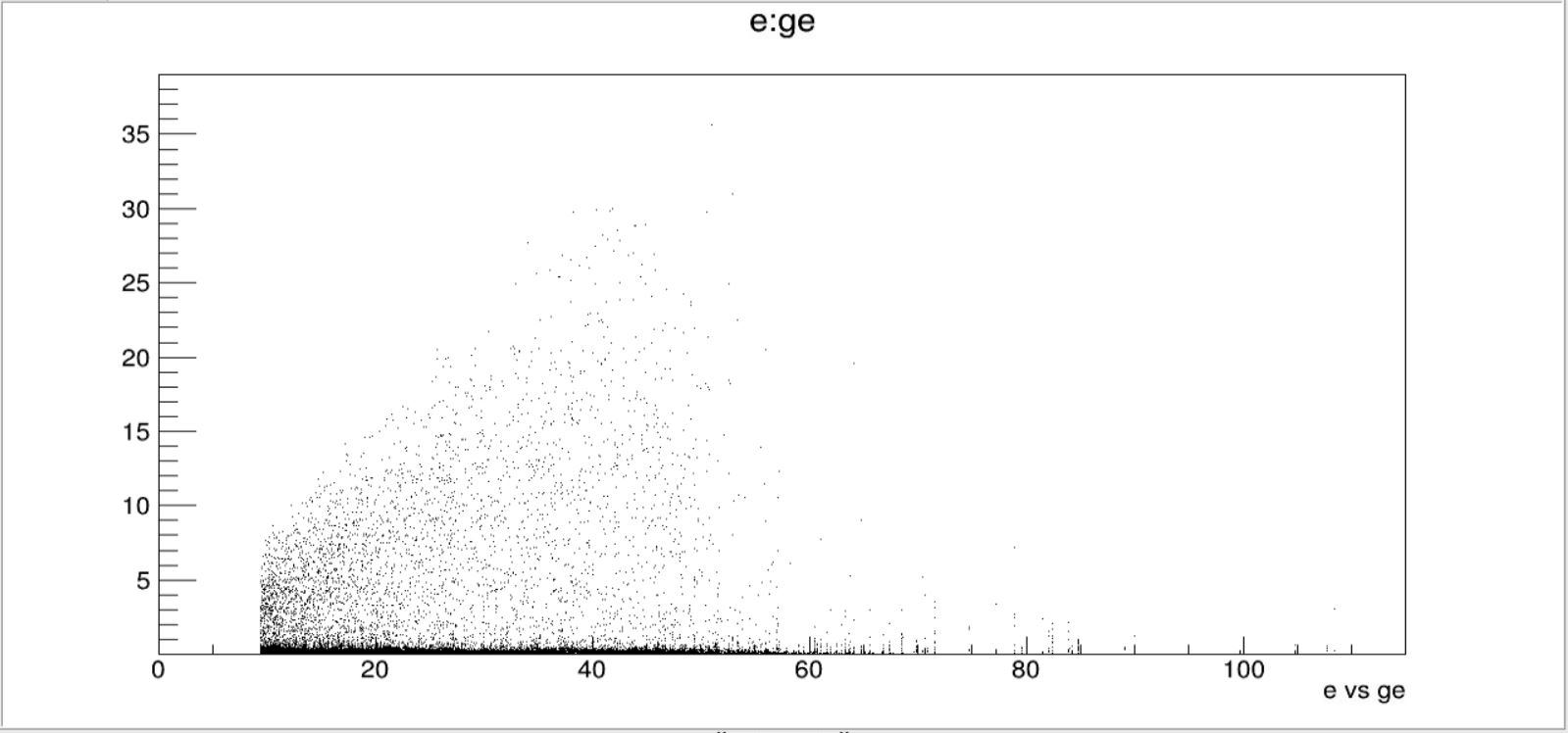 FEMC
phi vs gphi
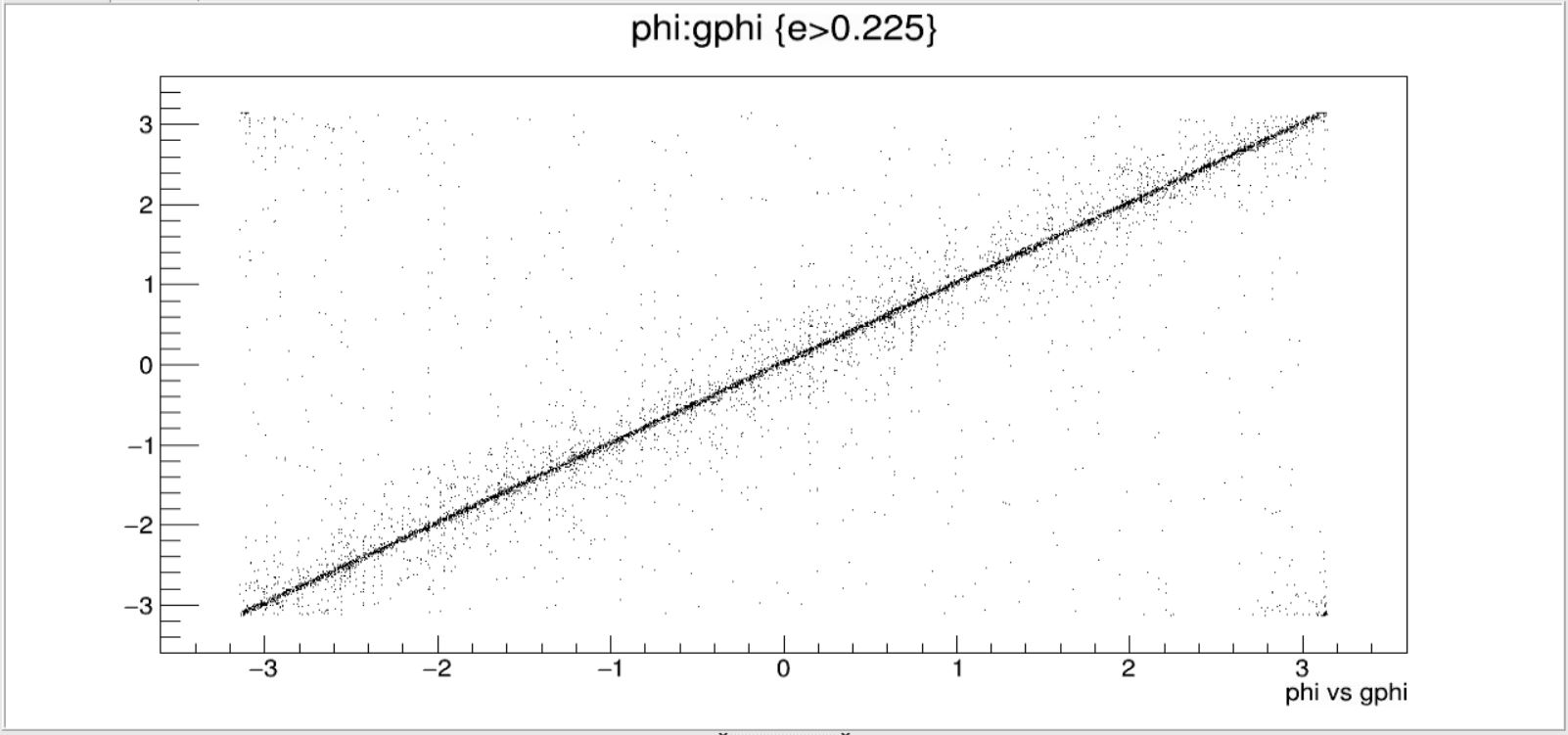 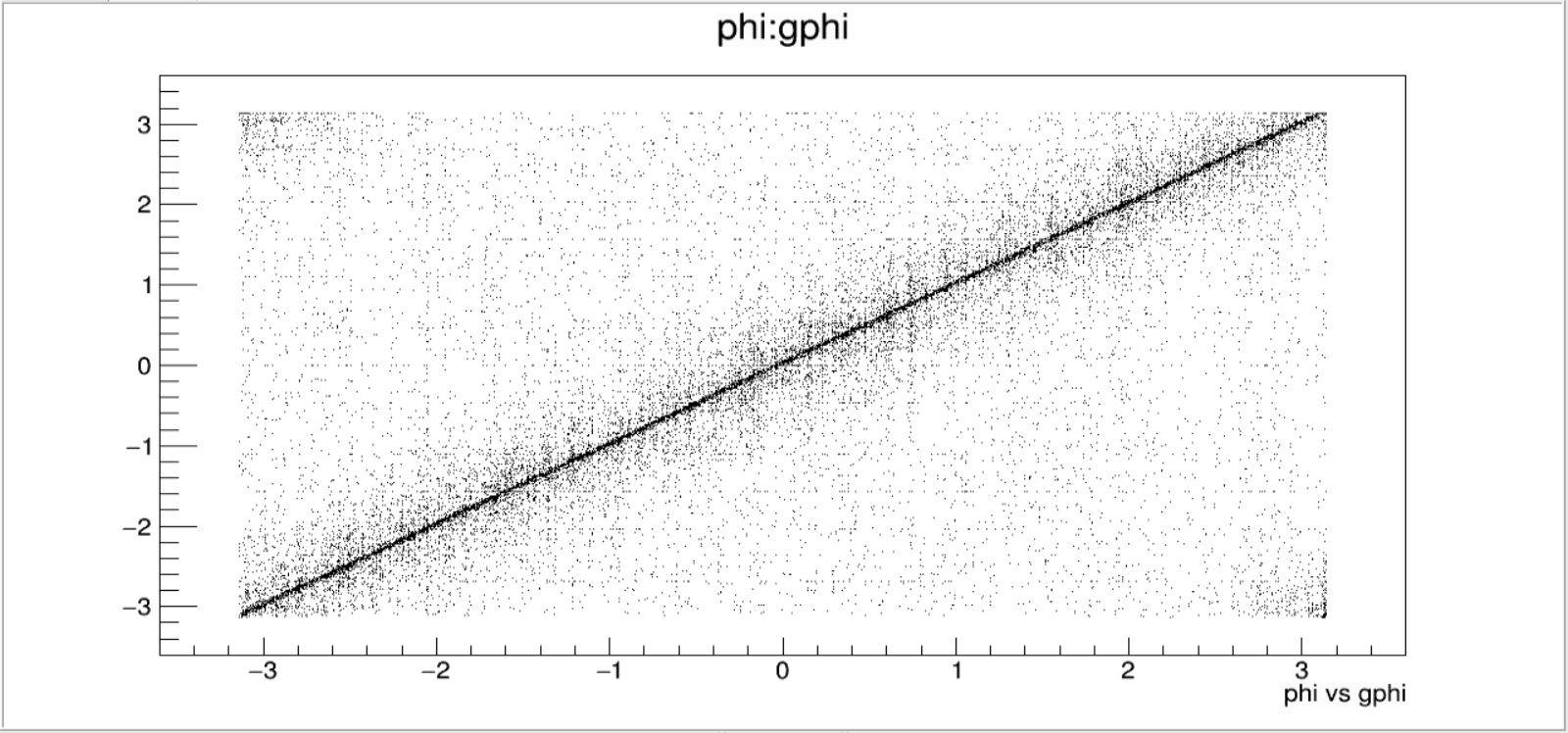 FEMC
Δe/ge vs ge
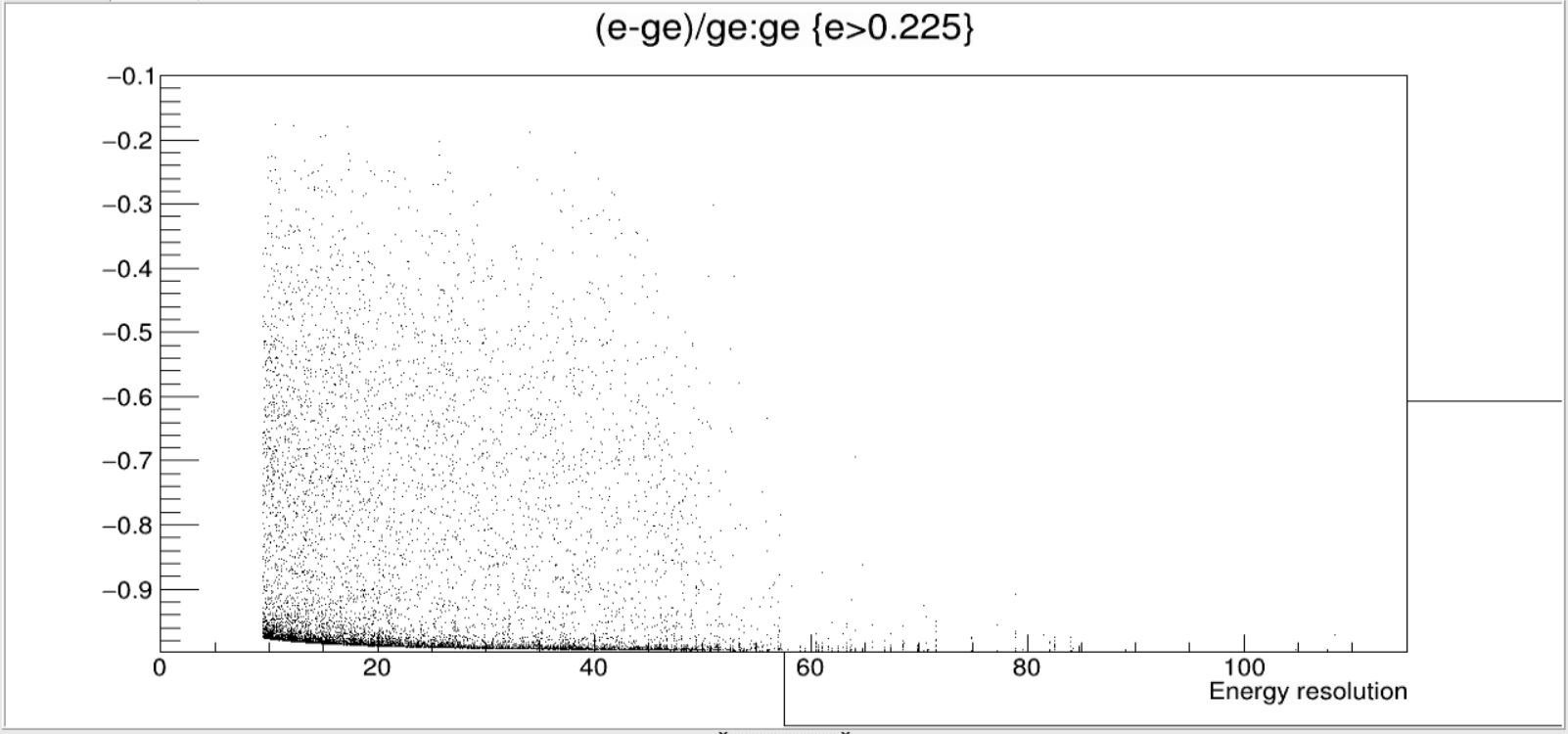 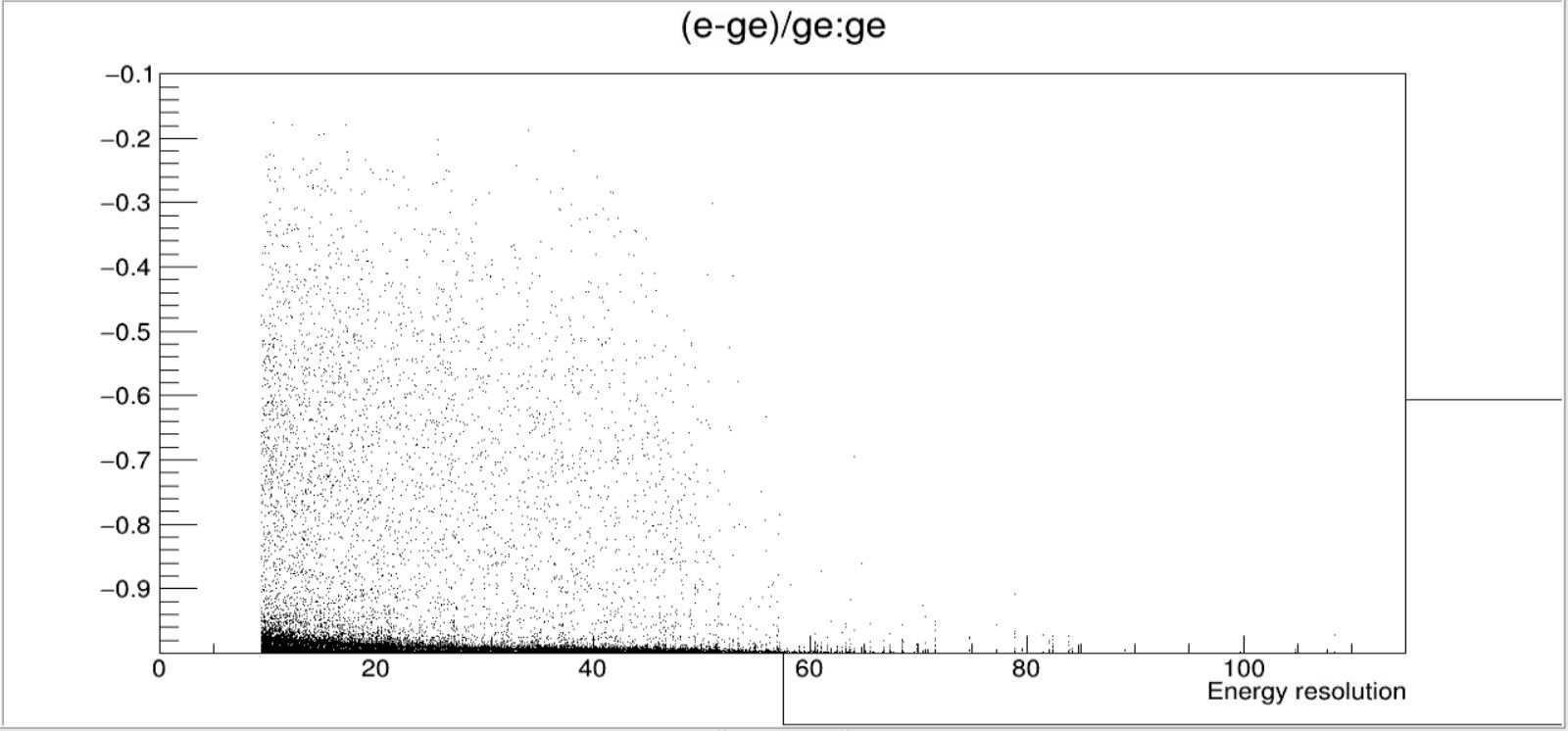 FEMC
Δphi/gphi vs gphi
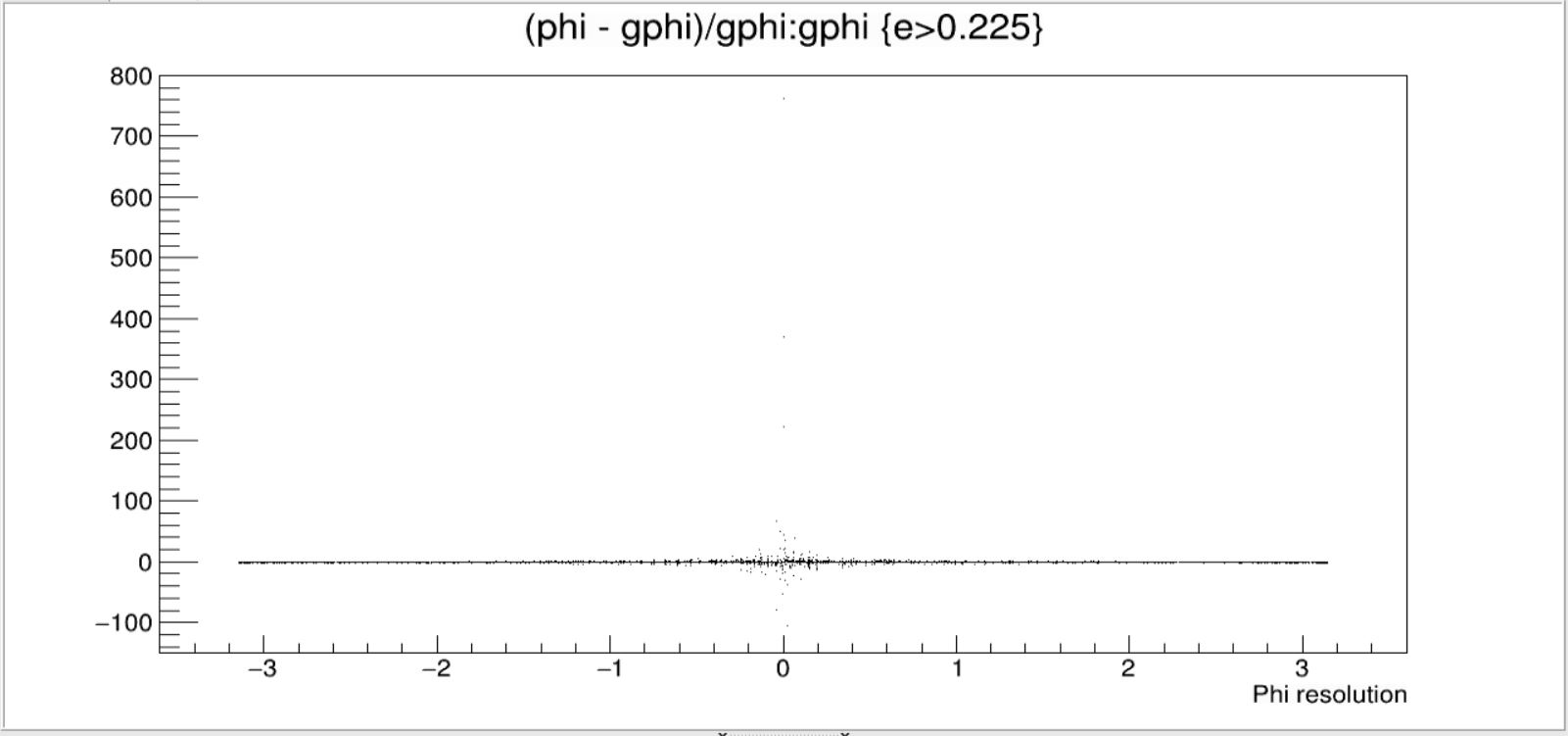 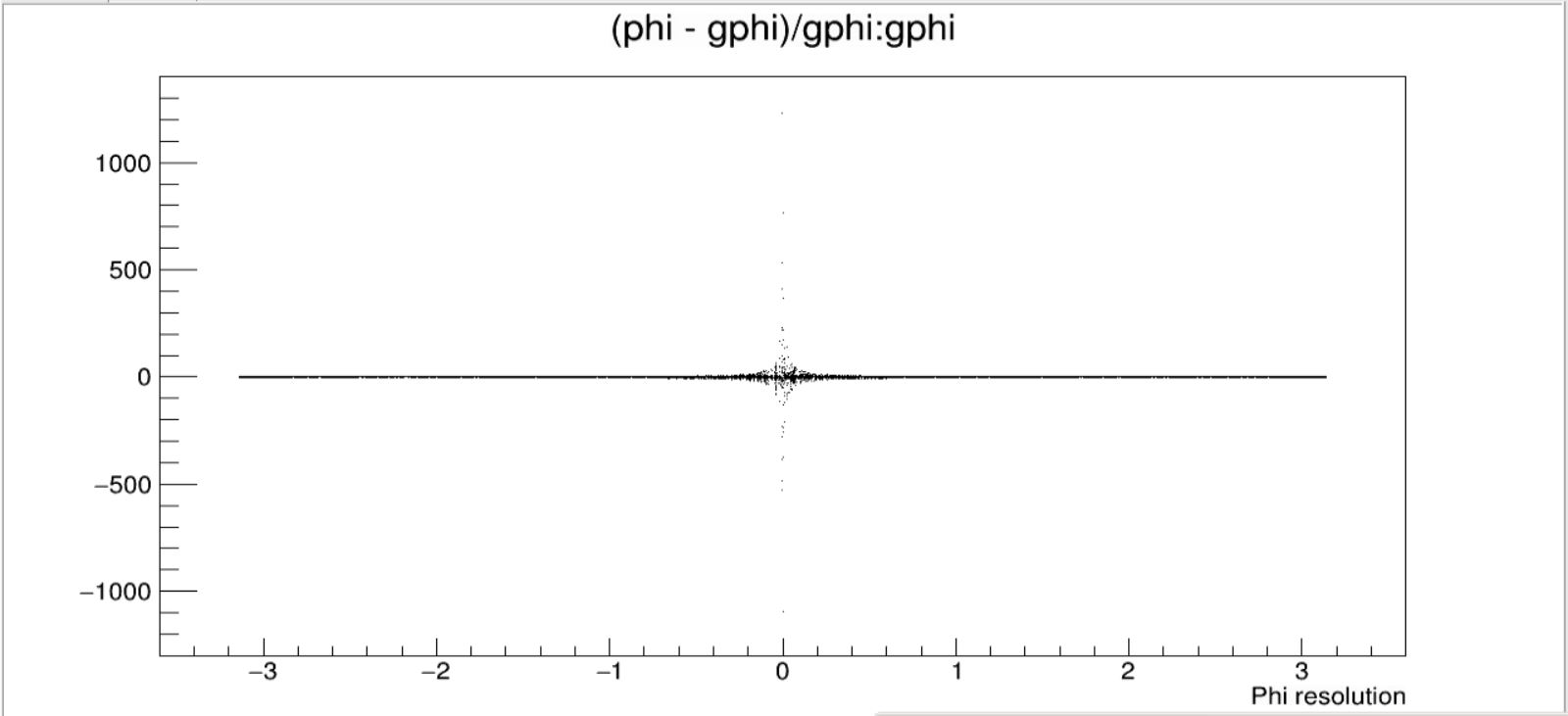 FEMC
Δphi vs ge
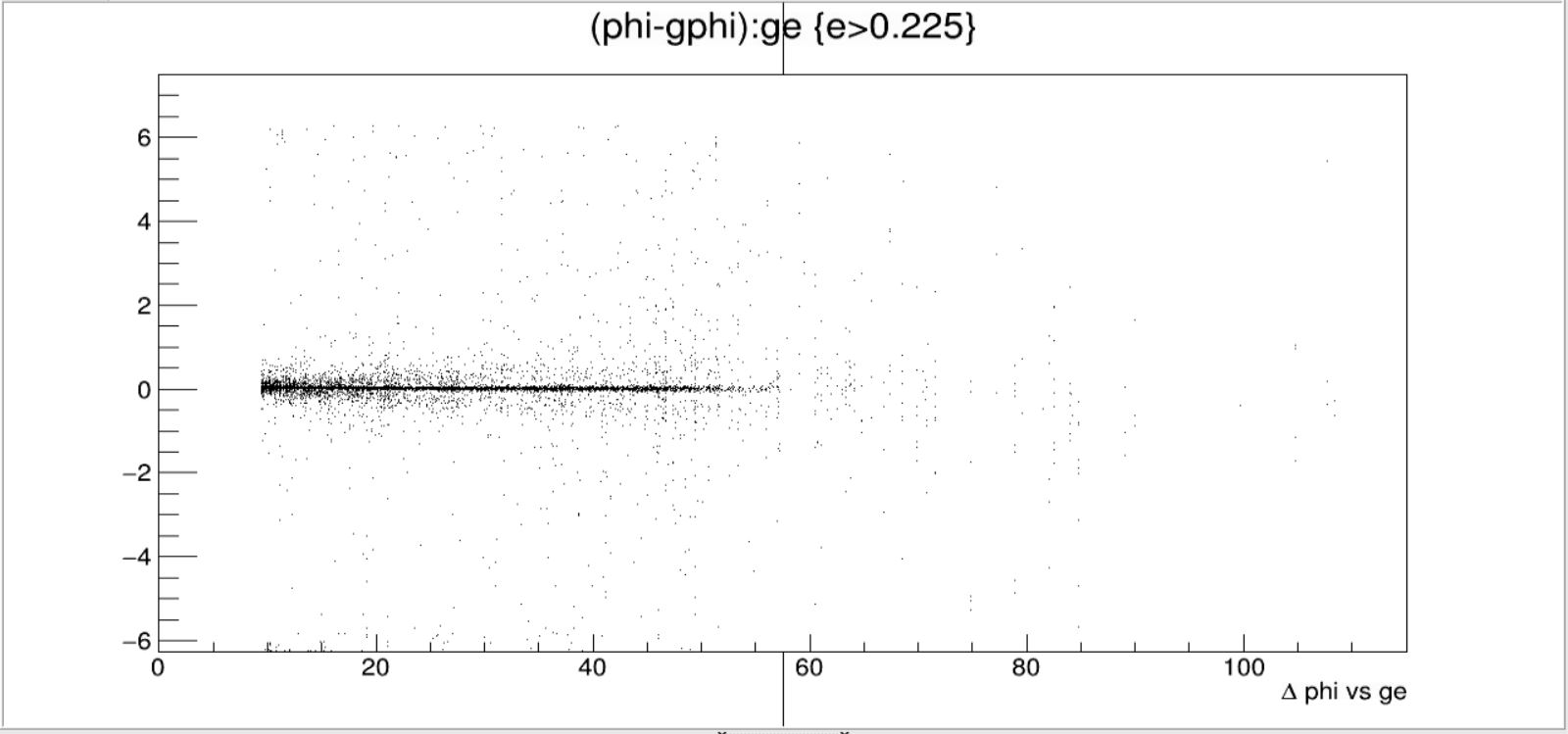 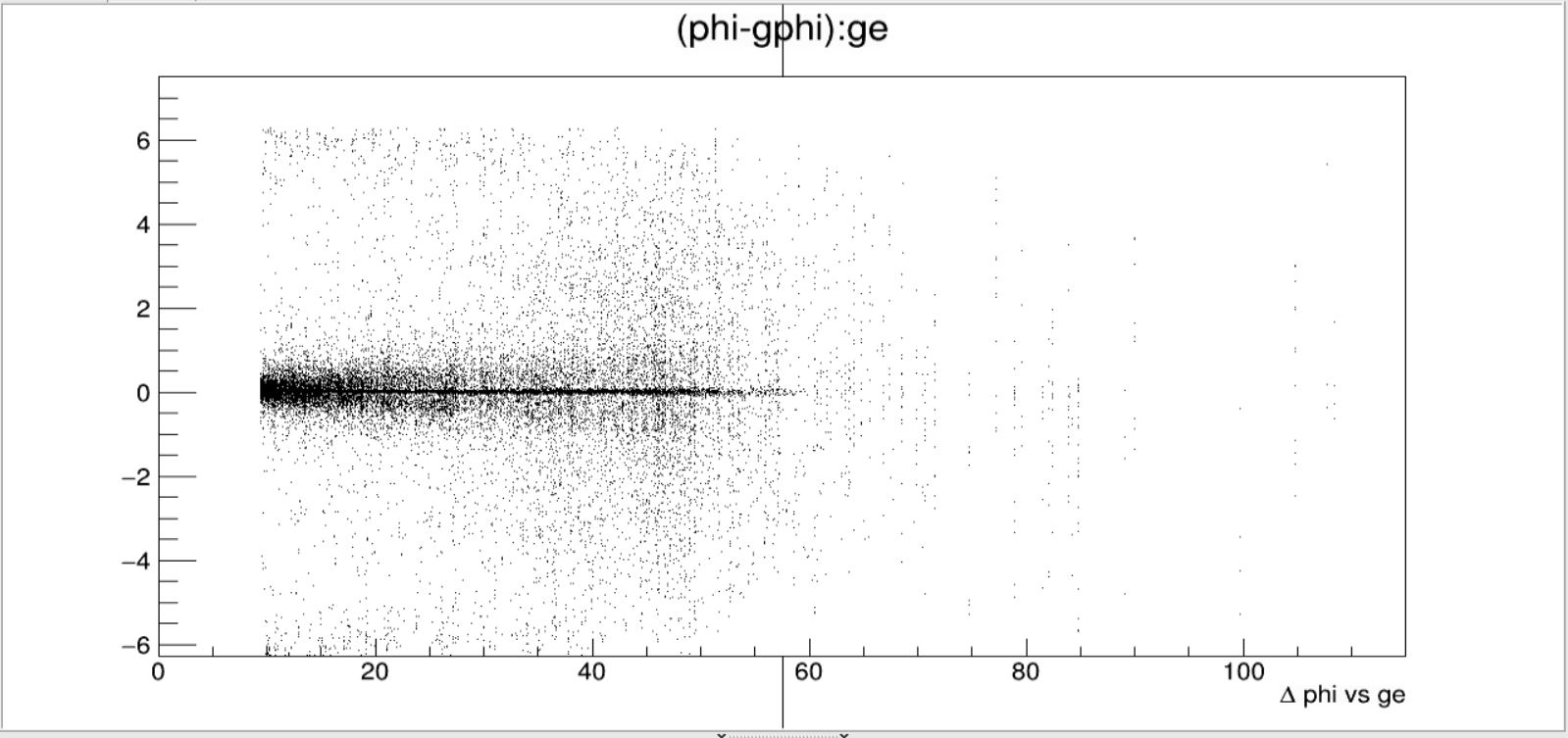 FEMC
geta vs count
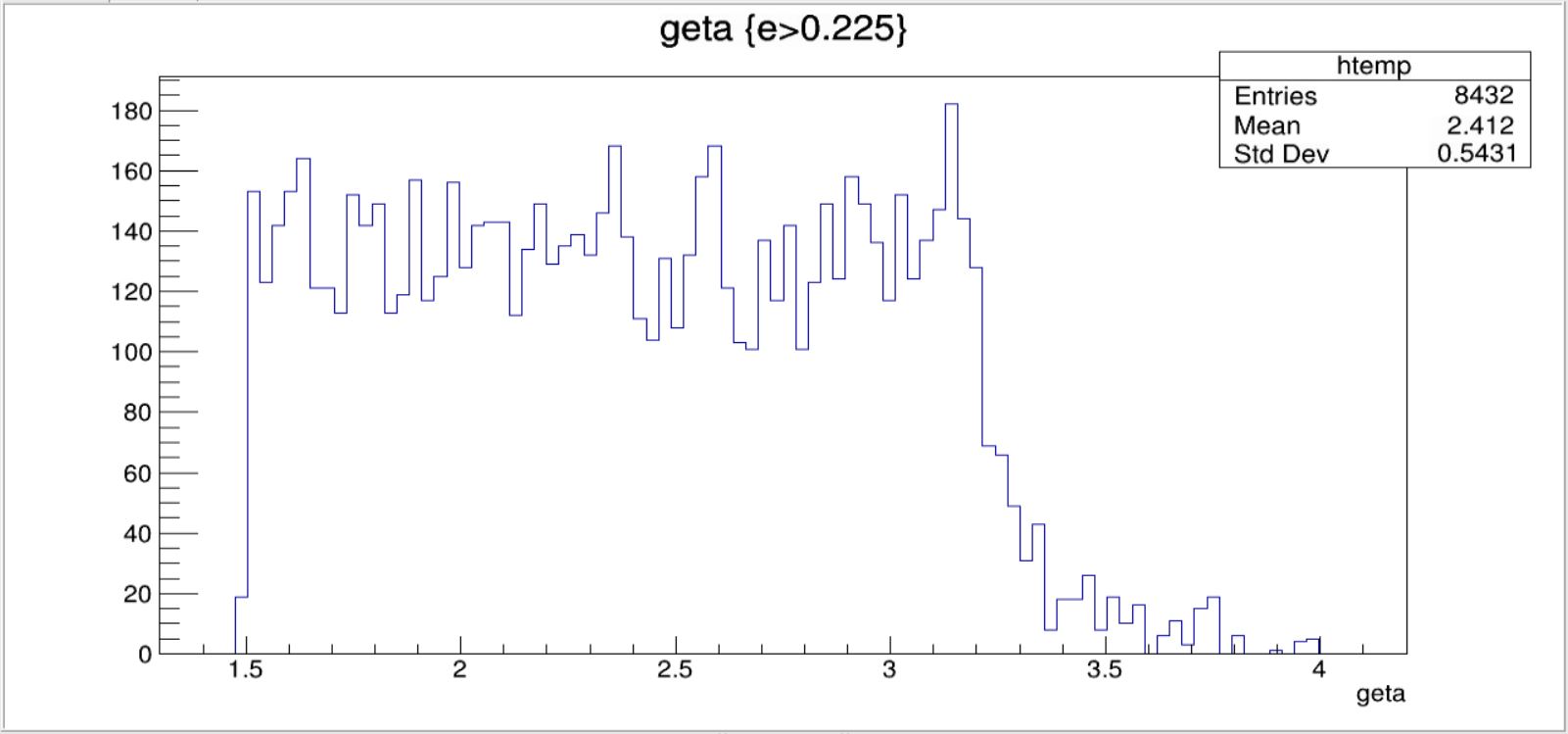 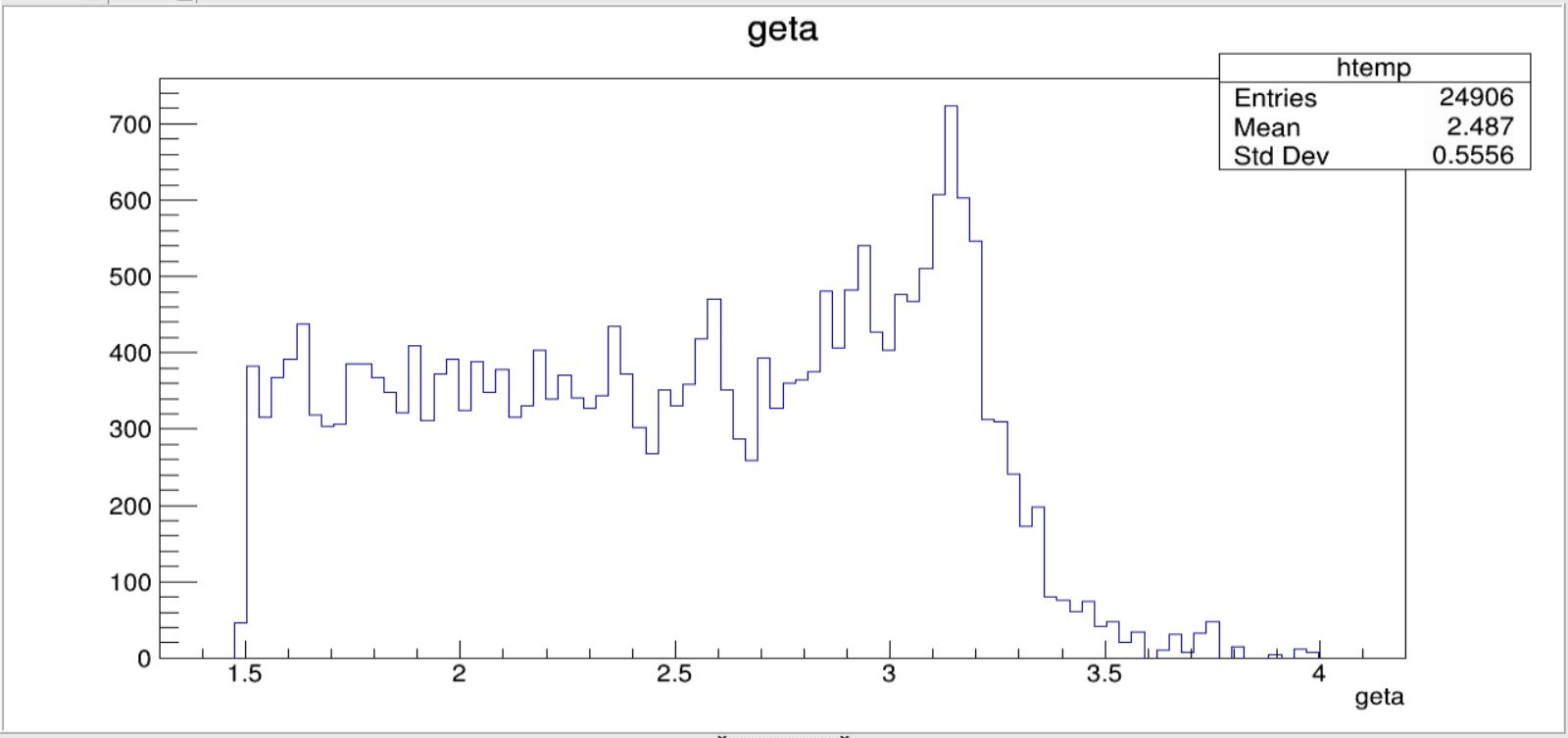 FEMC
Distribution
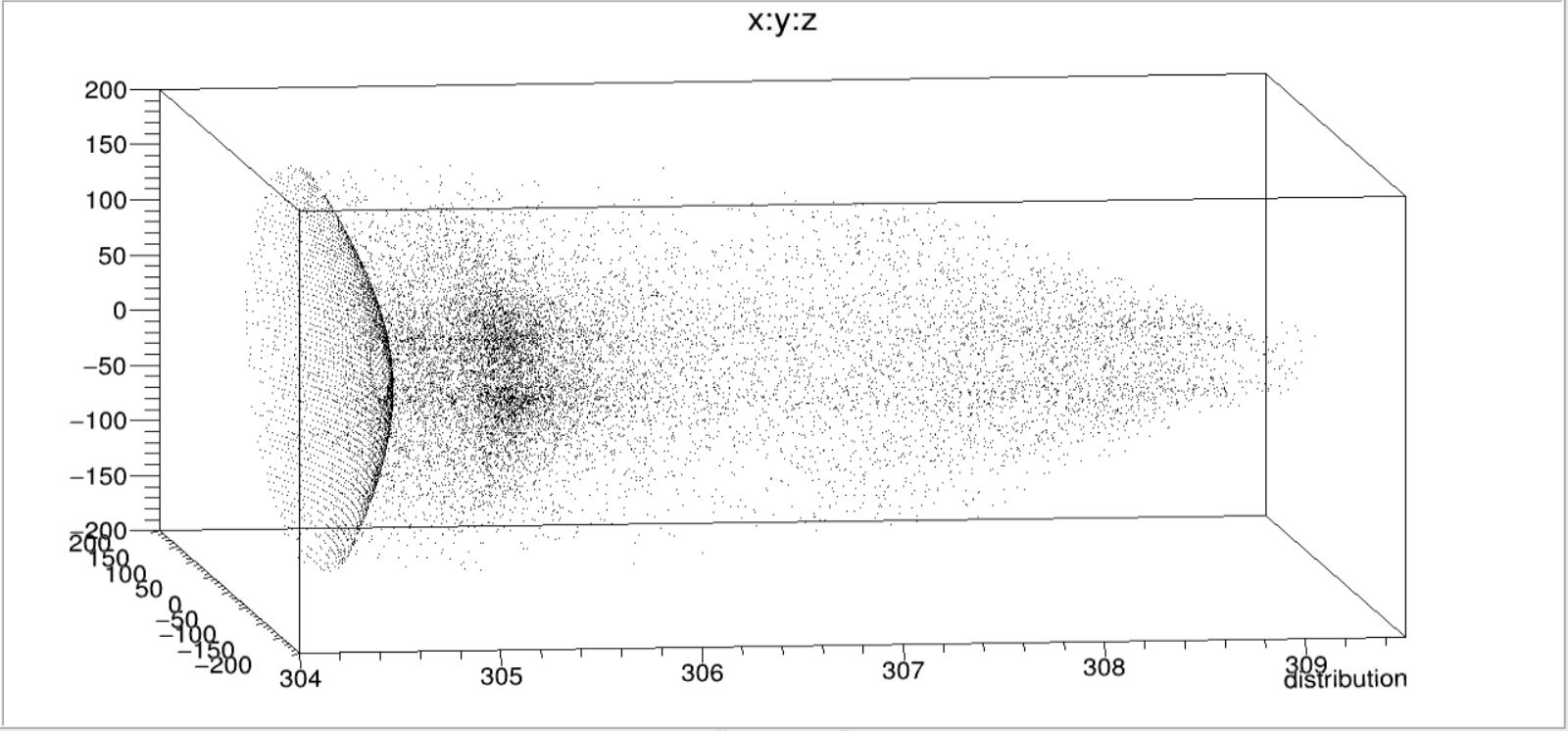 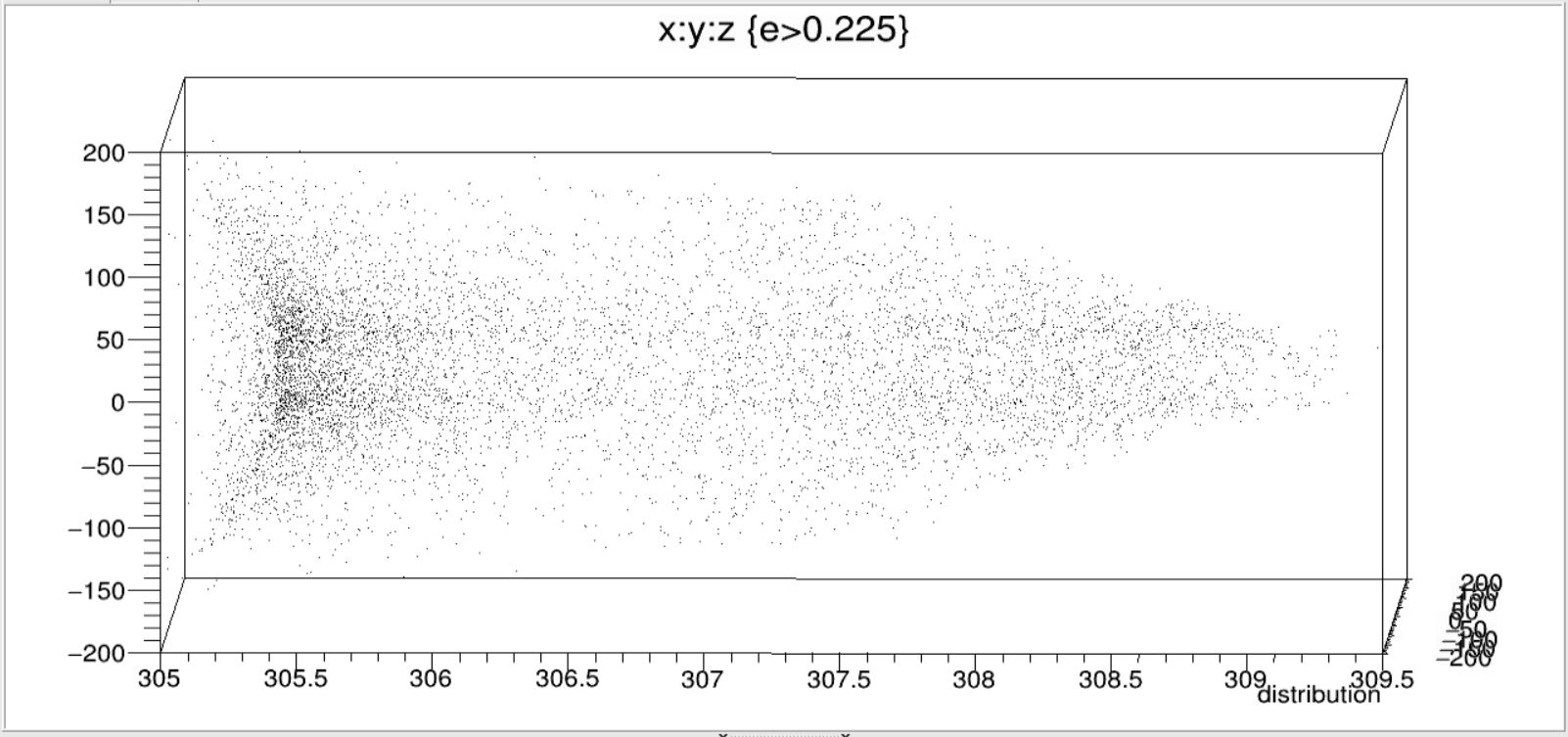 FHCAL
FHCAL
e vs ge
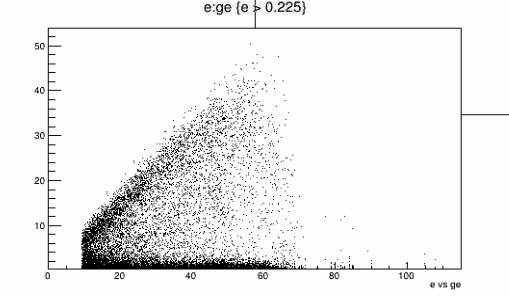 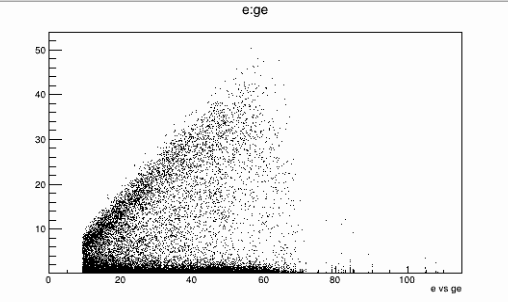 FHCAL
phi vs gphi
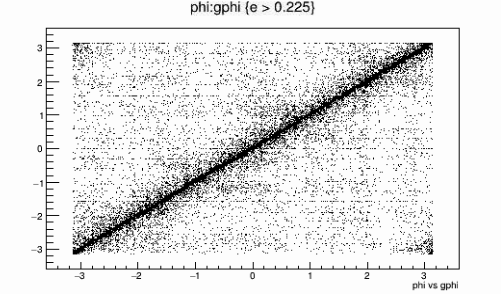 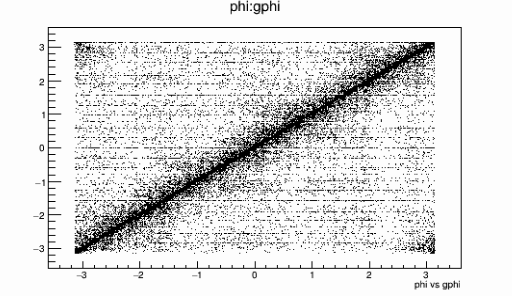 FHCAL
Δe/ge vs ge
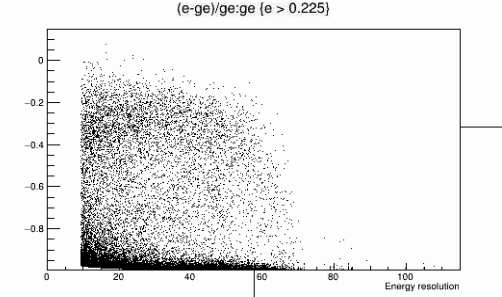 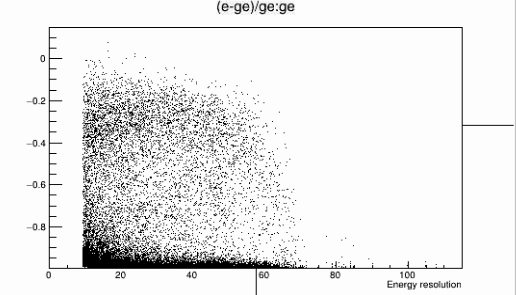 FHCAL
Δphi/gphi vs gphi
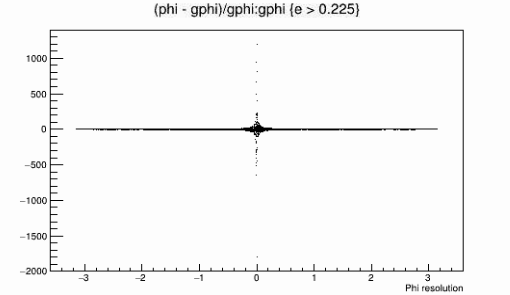 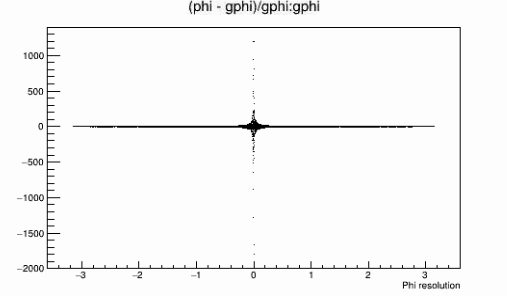 FHCAL
geta vs count
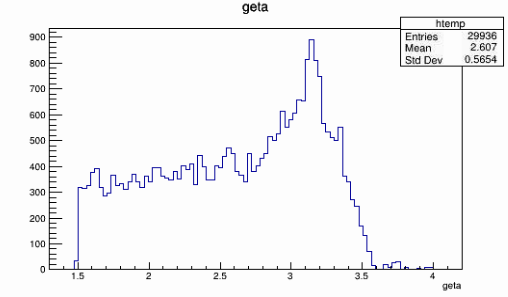 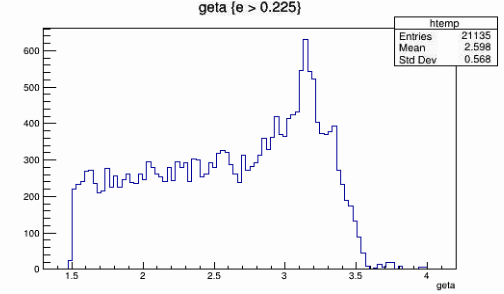 FHCAL
Distribution
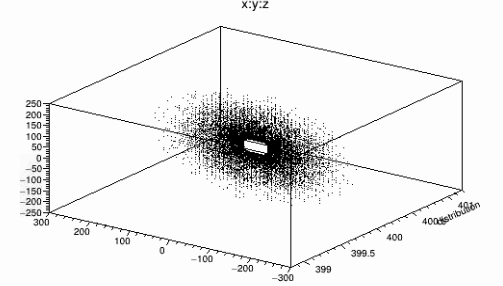 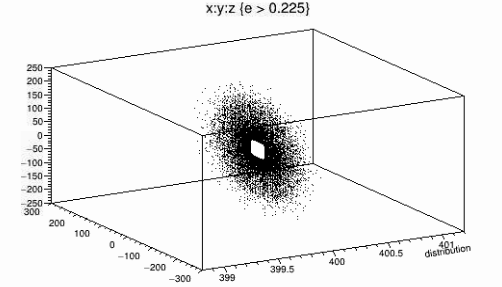 HCALIN
HCALIN
e vs ge
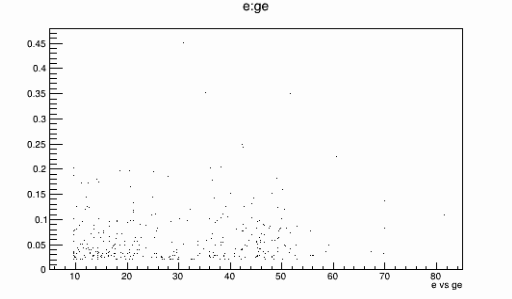 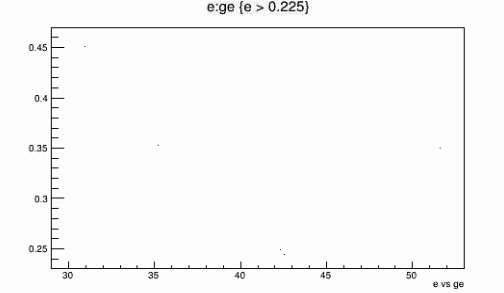 HCALIN
phi vs gphi
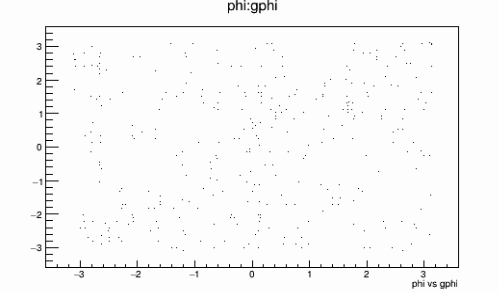 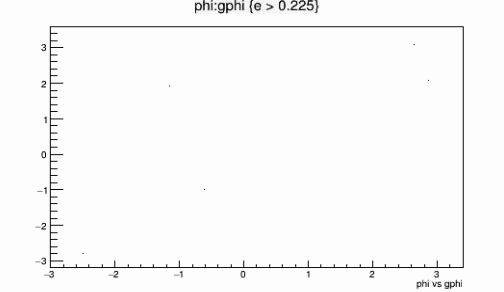 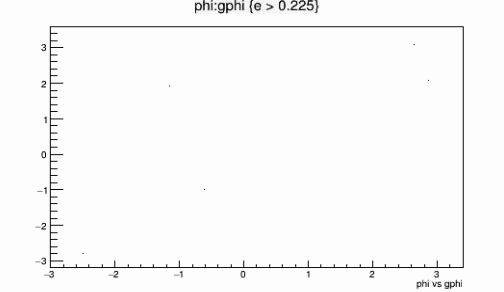 HCALIN
Δe/ge vs ge
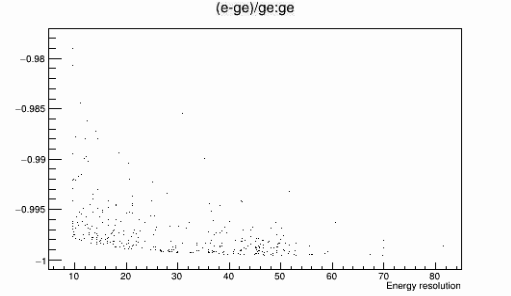 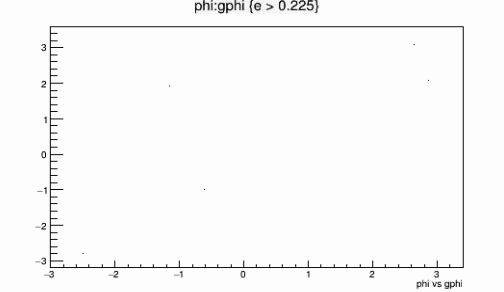 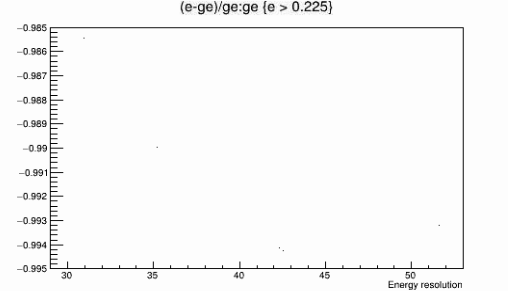 HCALIN
Δphi/gphi vs gphi
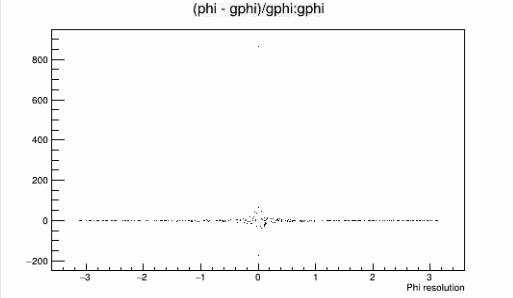 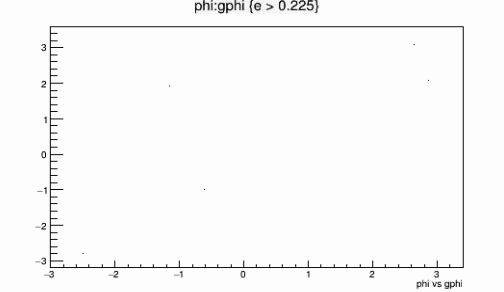 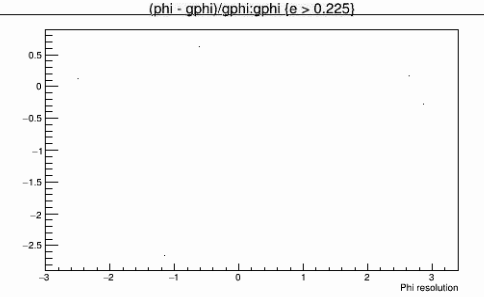 HCALIN
geta vs count
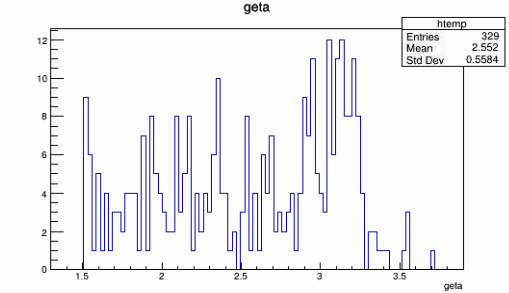 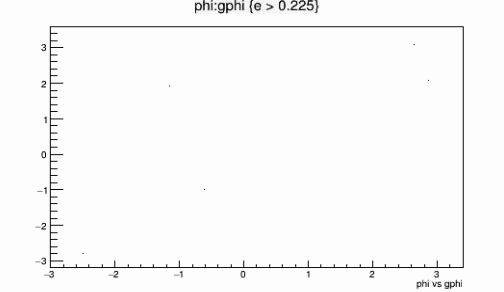 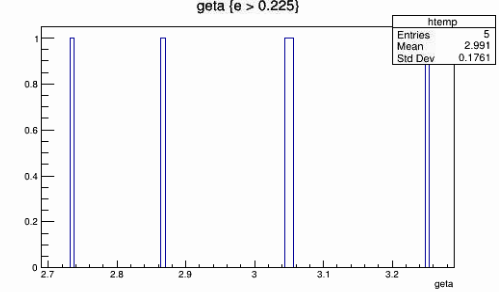 HCALIN
Distribution
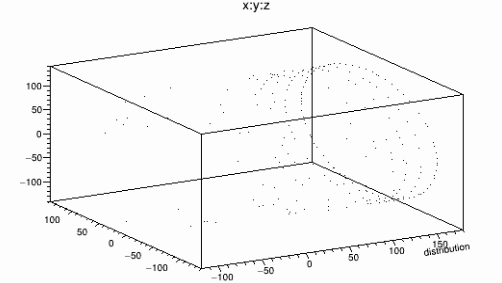 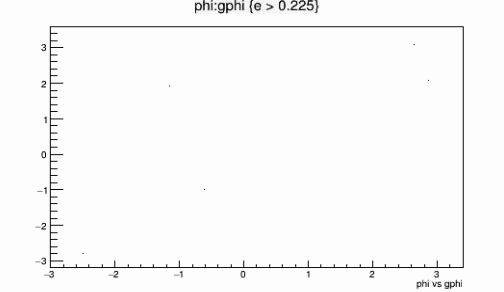 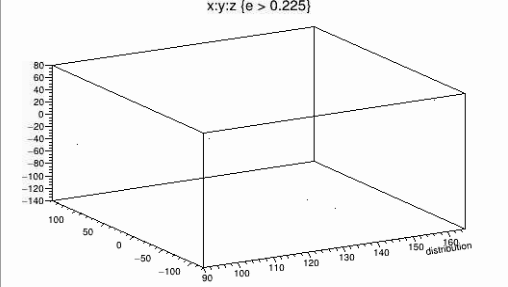 HCALOUT
HCALOUT
e vs ge
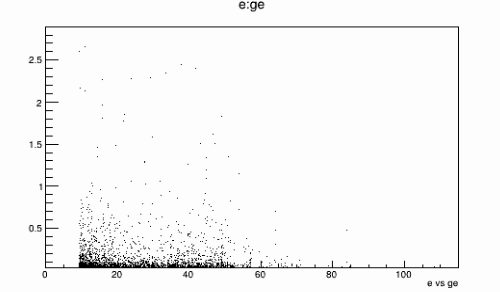 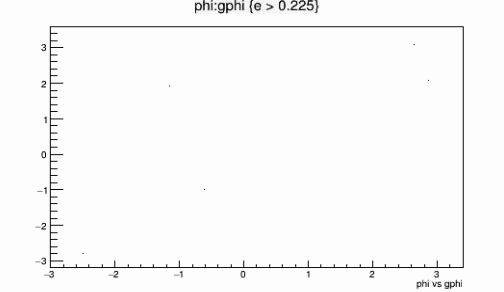 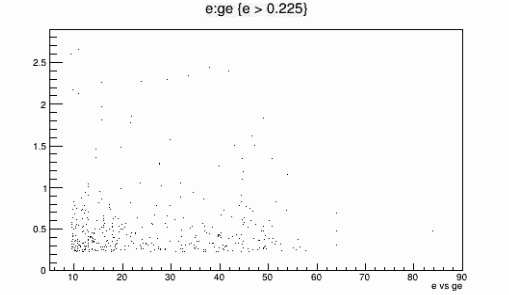 HCALOUT
phi vs gphi
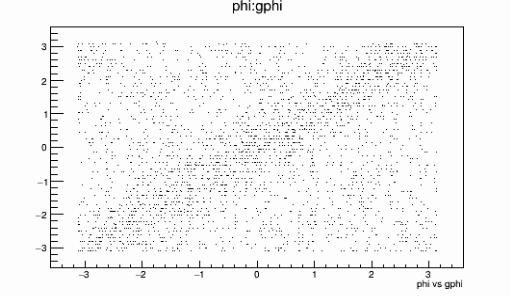 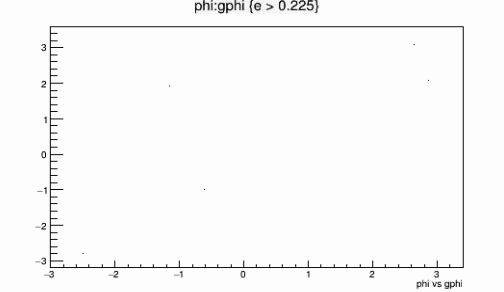 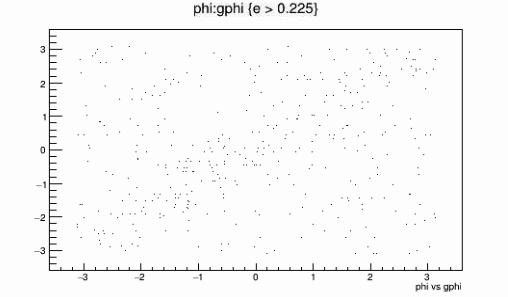 HCALOUT
Δe/ge vs ge
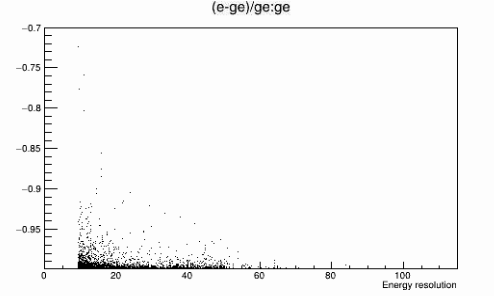 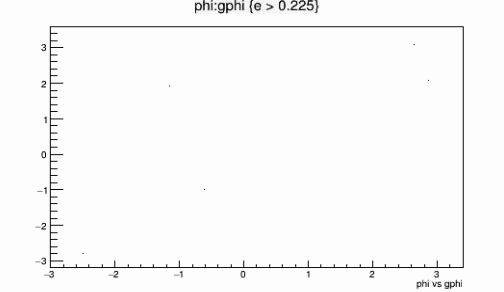 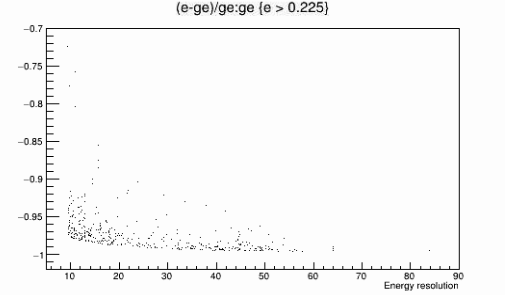 HCALOUT
Δphi/gphi vs gphi
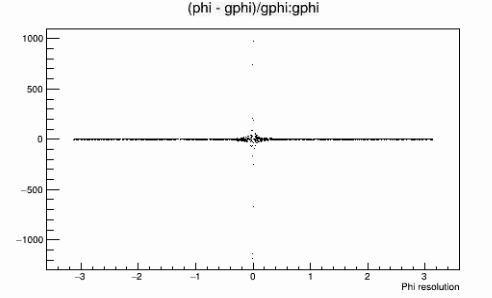 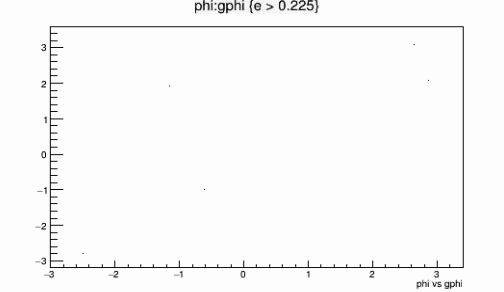 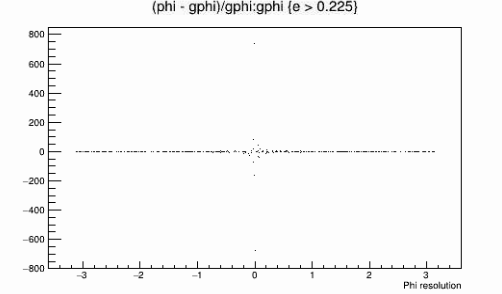 HCALOUT
geta vs count
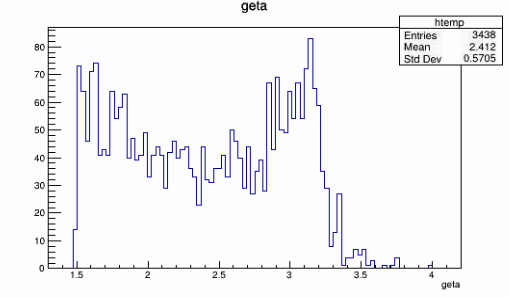 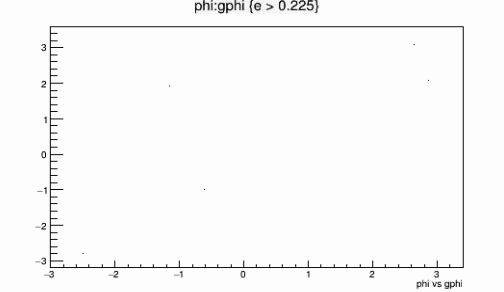 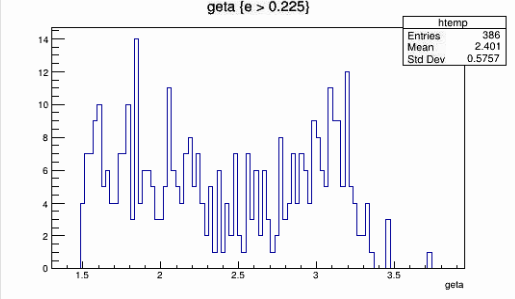 HCALOUT
distribution
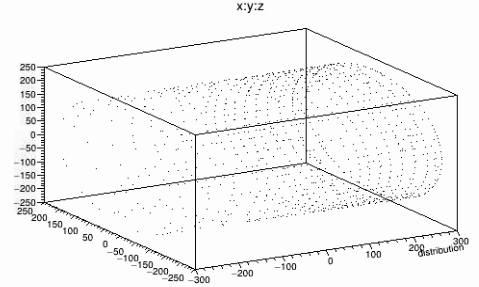 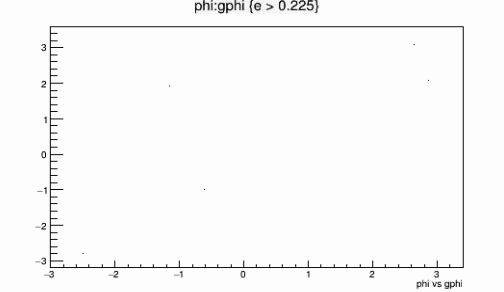 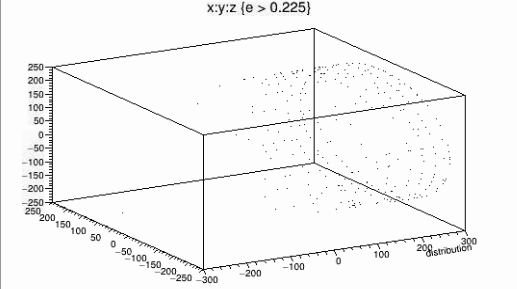 CONCLUSION
Eta values for all detectors have come out to be 0. Hence, Eta resolution plots have not been plotted.
The energy cuts have been applied to optimise the phi vs gphi plots. Though, because of the relatively lower statistics, the number of entries in graphs of some detectors are approaching zero
In the distribution graph of FEMC, we can see that most of the particles in the second ‘knot’ of particles are removed after employing the energy cut
Presentation template designed by Slidesmash
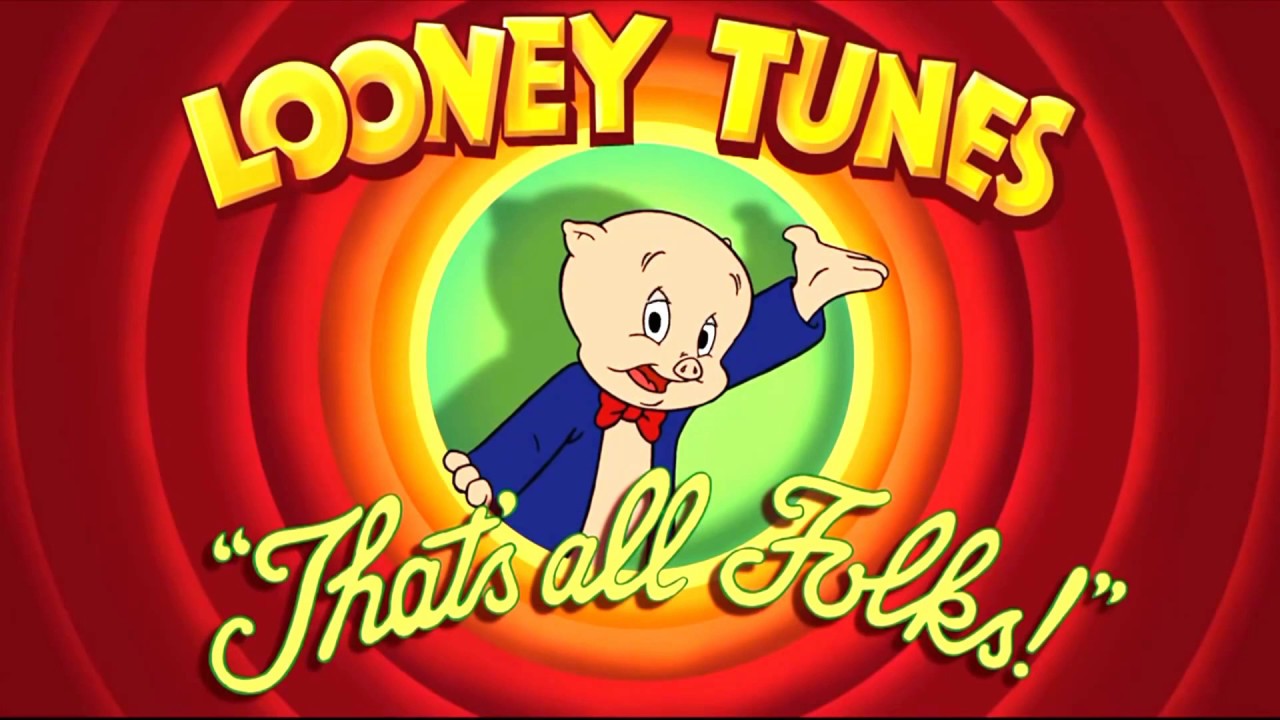